Saying what I and others have
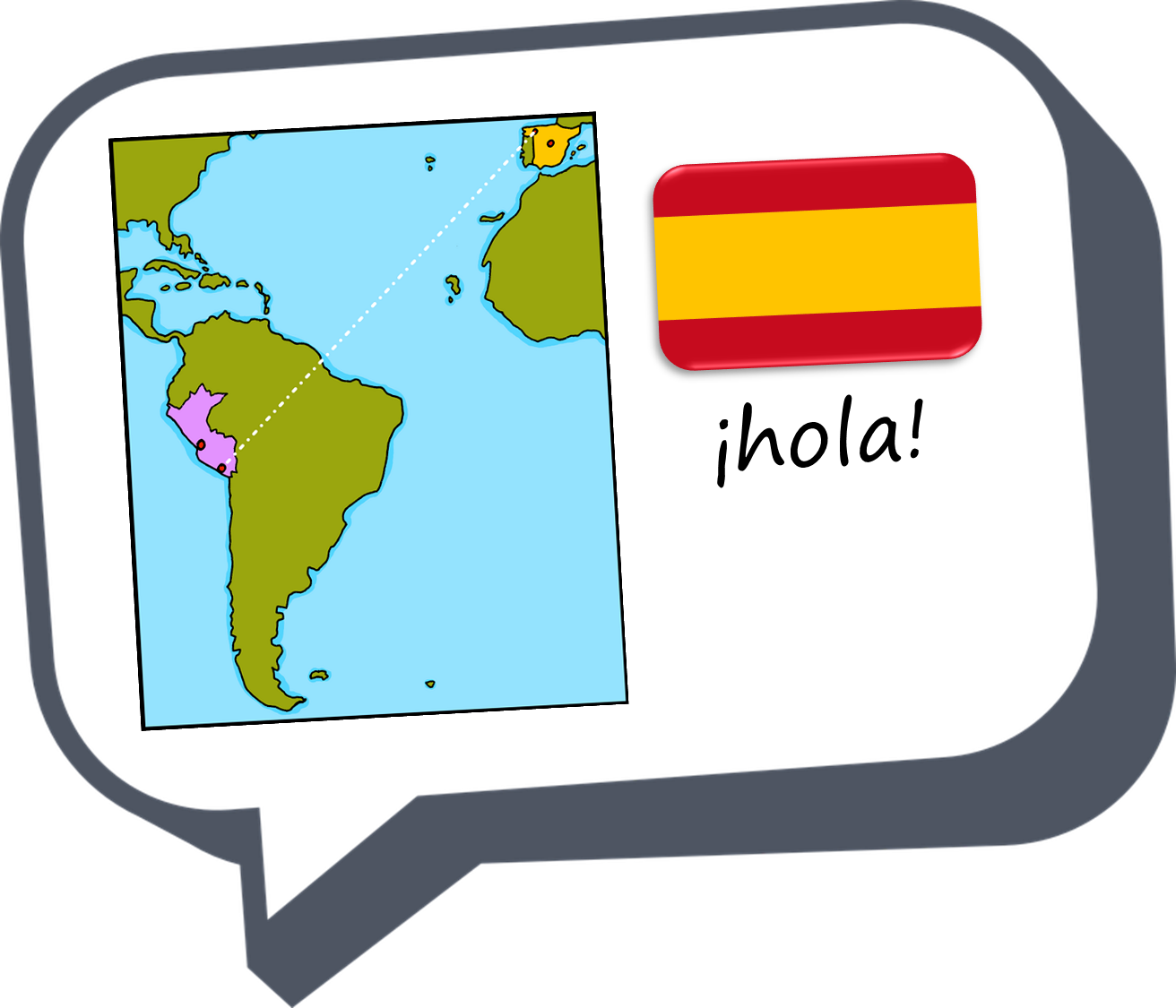 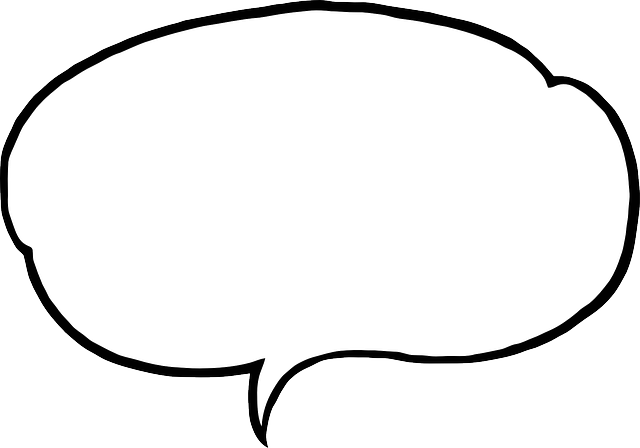 ¿Qué tiene Ángela?
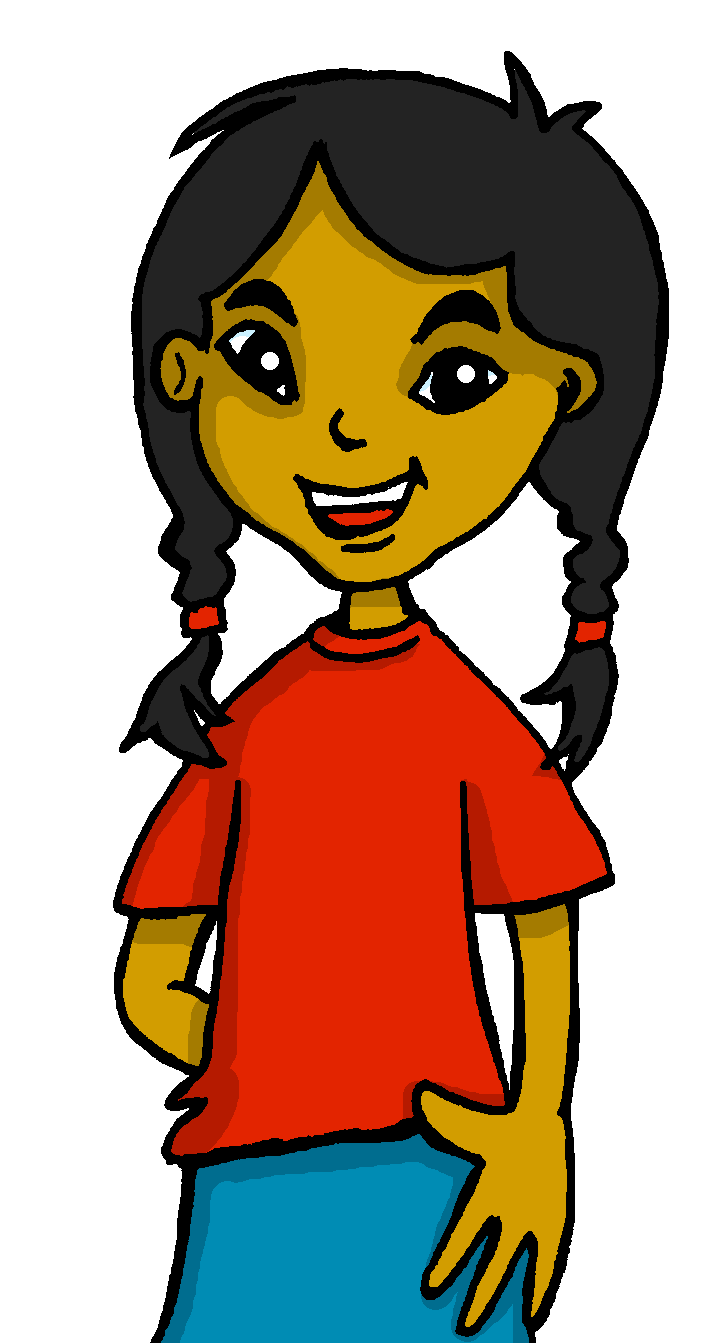 rojo
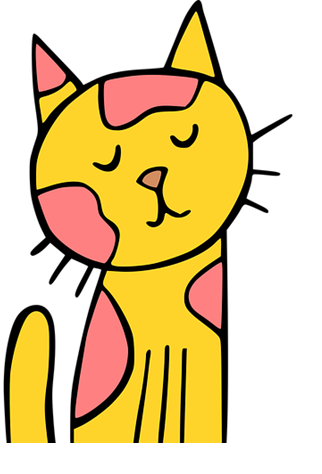 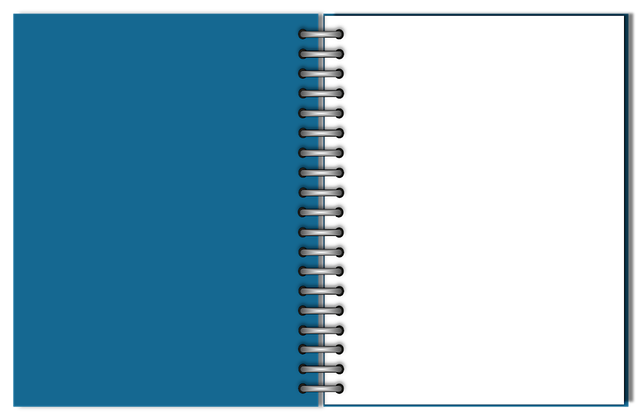 Mi amiga Ángela 
💗
Follow ups 1-5
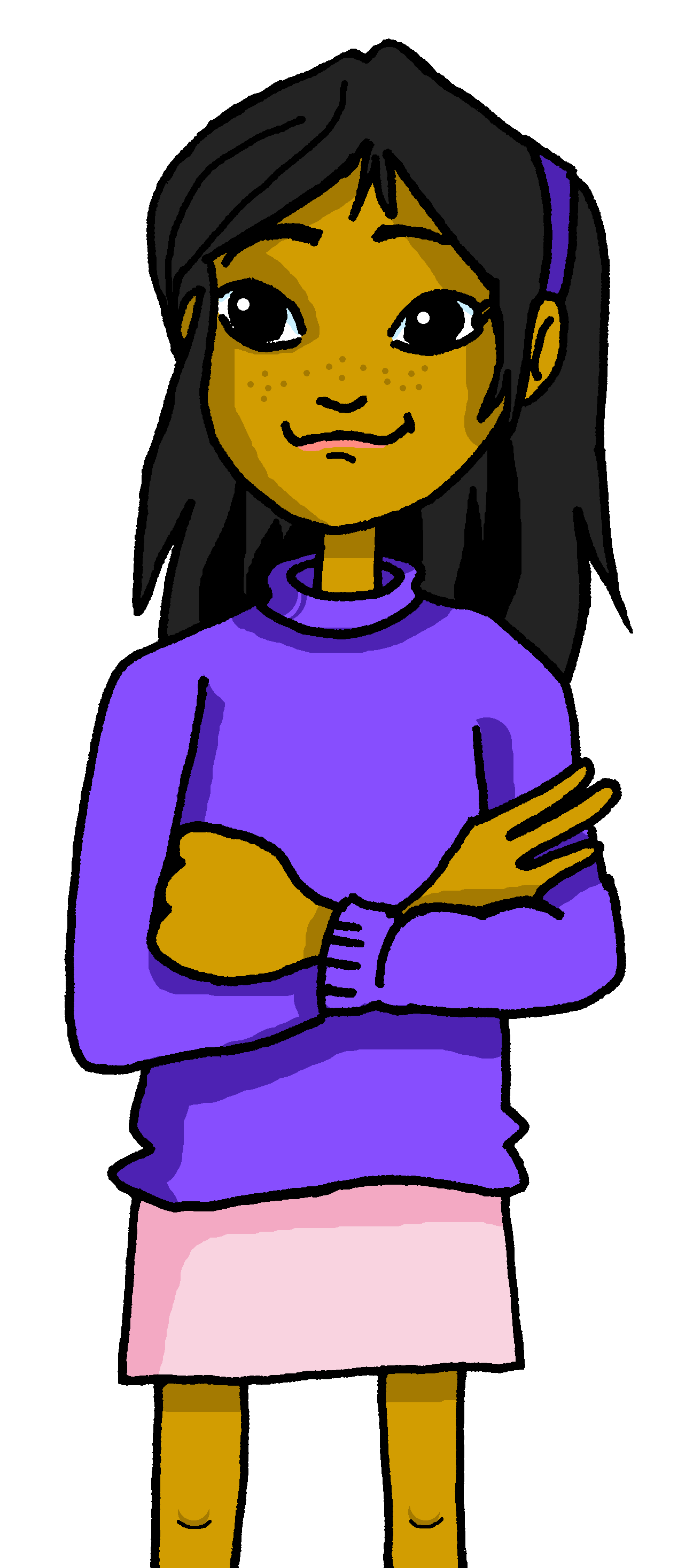 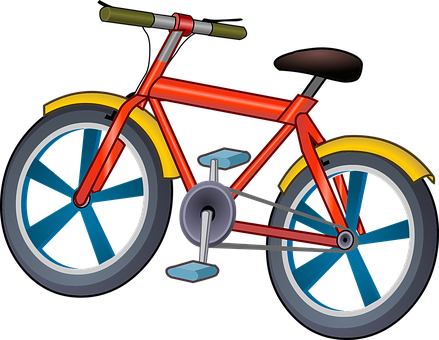 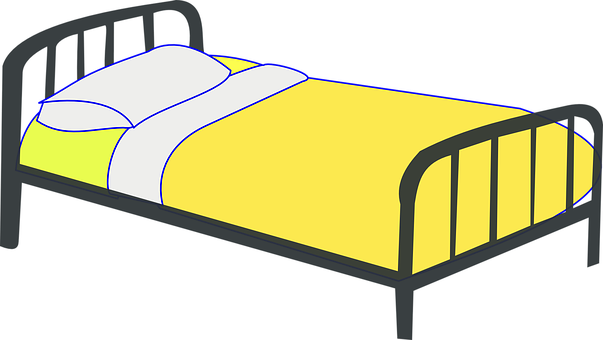 [Speaker Notes: Artwork by Steve Clarke. All additional pictures selected are available under a Creative Commons license, no attribution required.

The frequency rankings for words that occur in this PowerPoint which have been previously introduced in the resources are given in the SOW (excel document) and in the resources that first introduced and formally re-visited those words. 

For any other words that occur incidentally in this PowerPoint, frequency rankings will be provided in the notes field wherever possible.

Phonics: decir [32]
Vocabulary:  tiene [19] amigo [210] amiga [210]  bicicleta [3684] cama [609] gato [1728] 

Frequency of unknown words:
la [1] espalda [942]
Source: Davies, M. and Davies, K. (2018). A frequency dictionary of Spanish: Core vocabulary for learners (2nd ed.). Routledge: London]
[ca] [co] [cu] vs. [ce]
Follow up 1
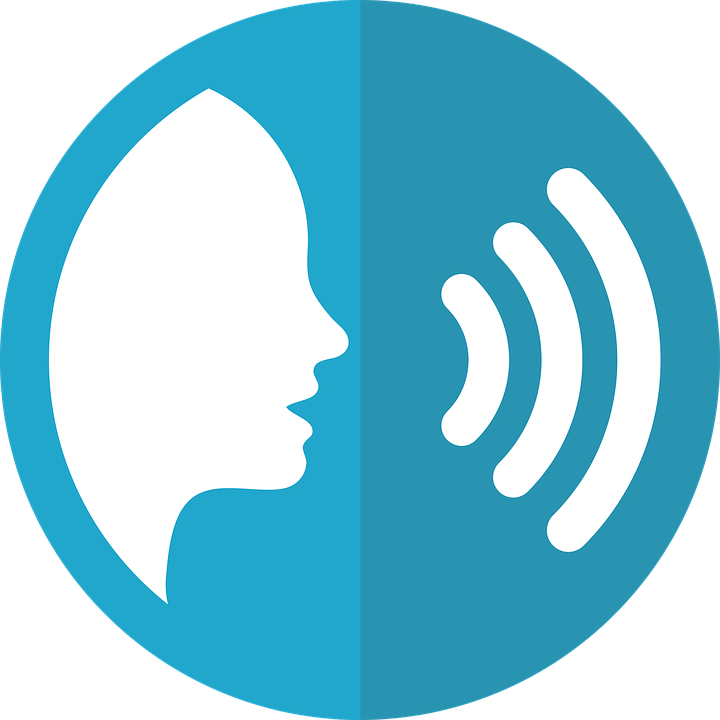 [B]
[A]
pronunciar
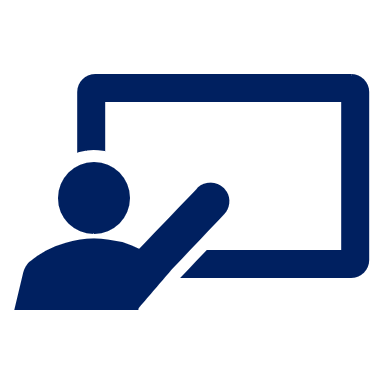 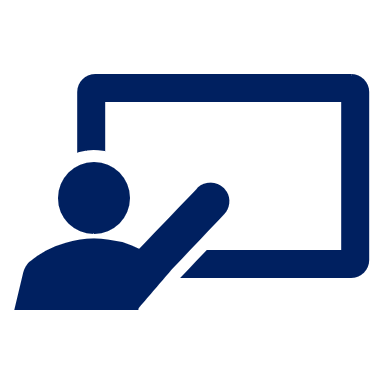 Escucha y marca      .
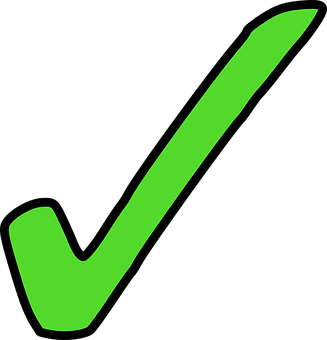 Escribe 📝en la espalda*.
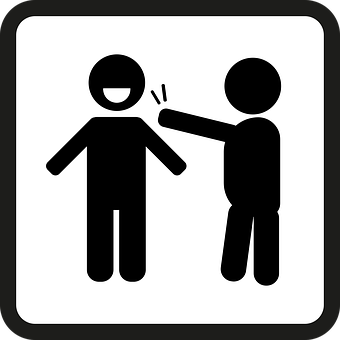 ¡Pronuncia!
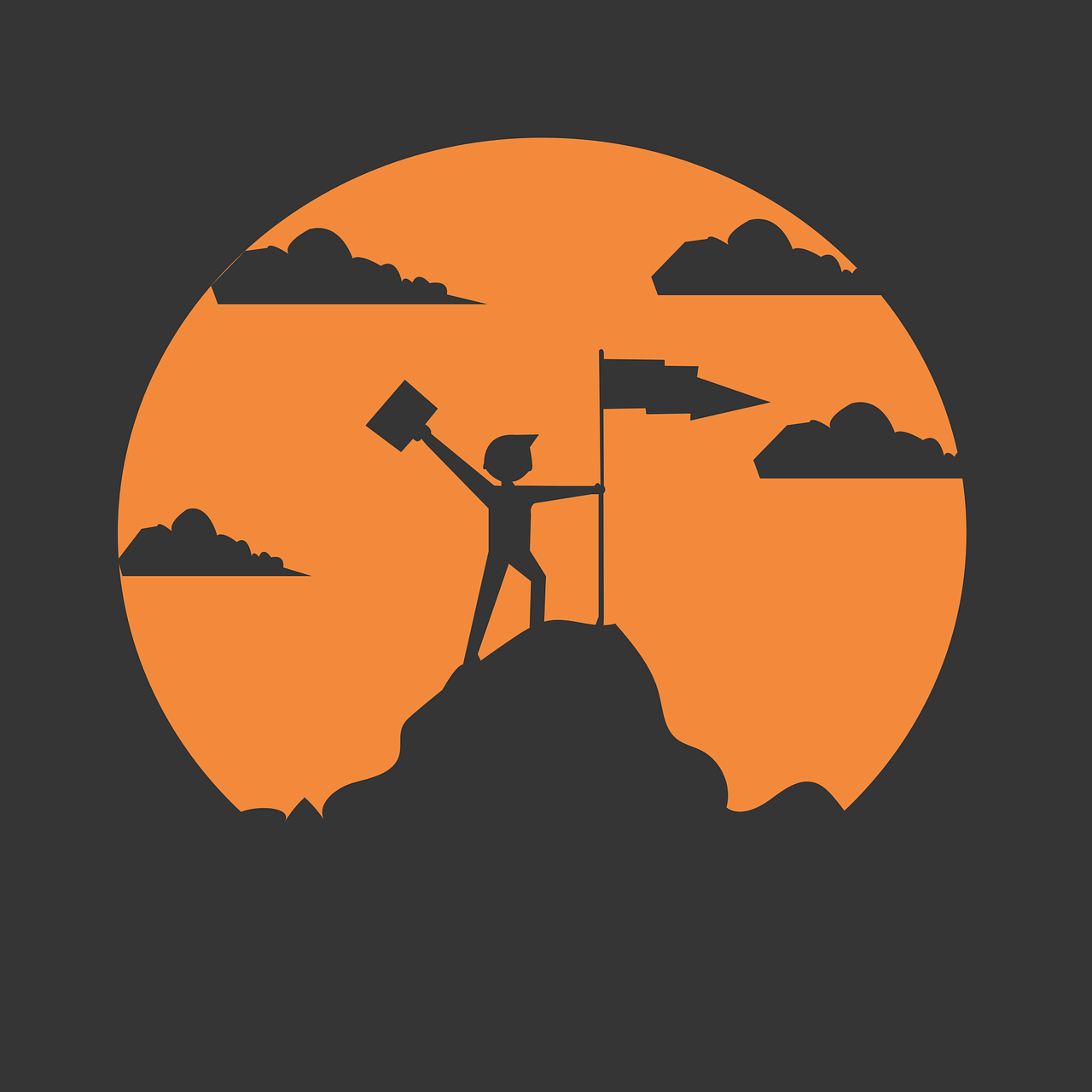 E
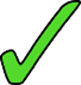 c i
cima		cien		cocina	
  diciembre          piscina      cine 	
        paciencia   	 ciudad

dieciséis       cielo       concierto
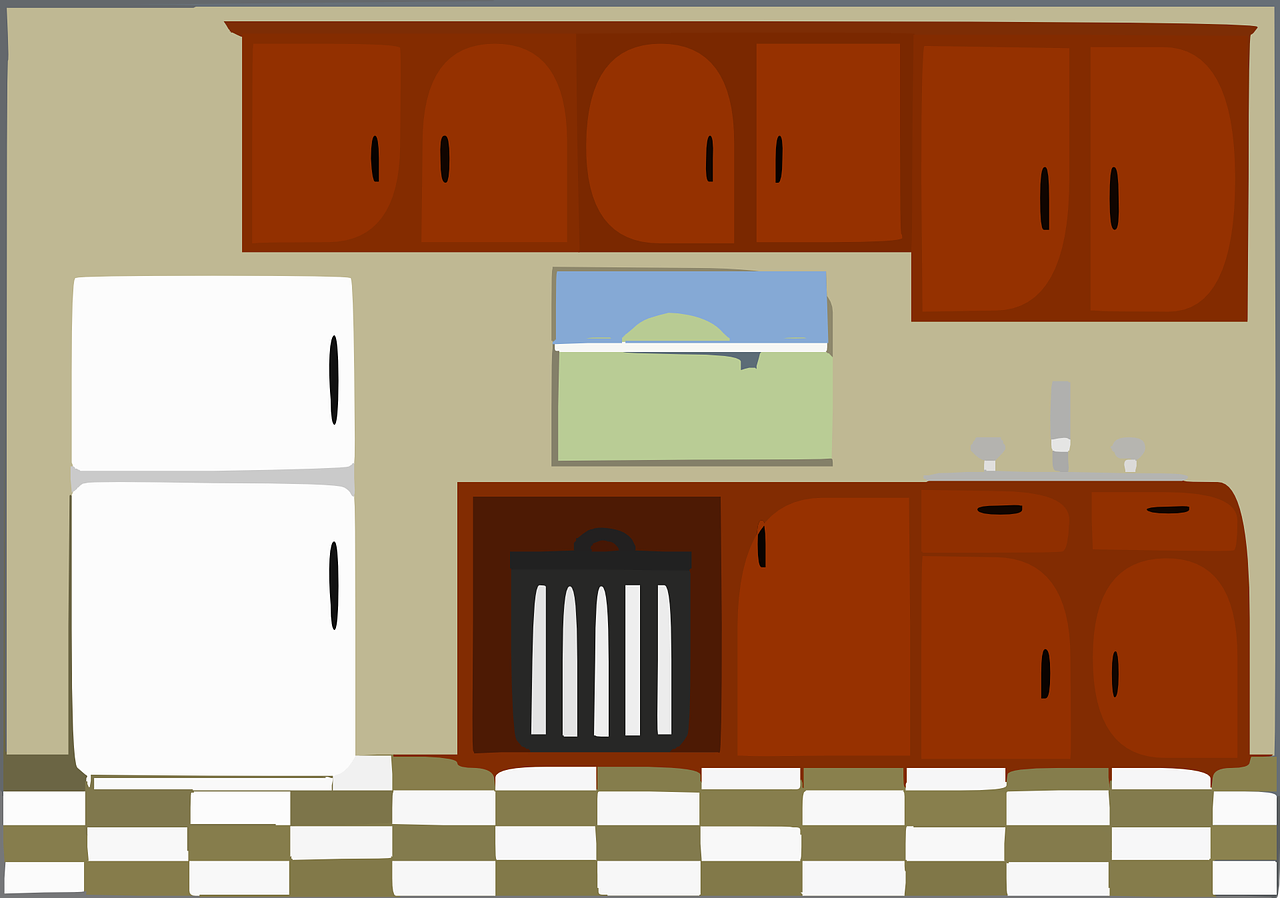 1
c o
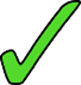 c i
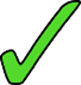 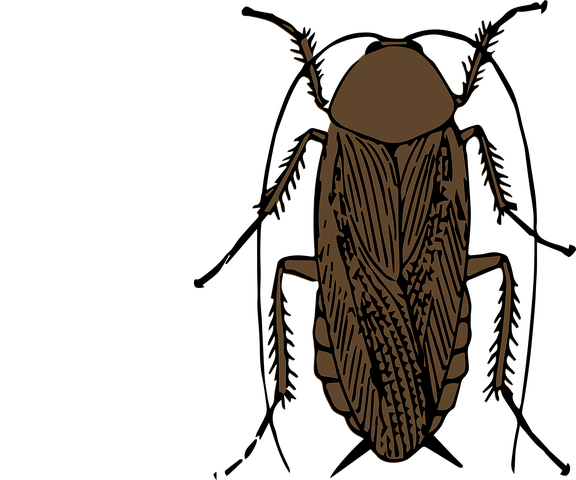 c u
c a
2
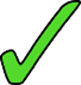 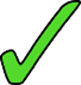 3
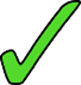 ci
100
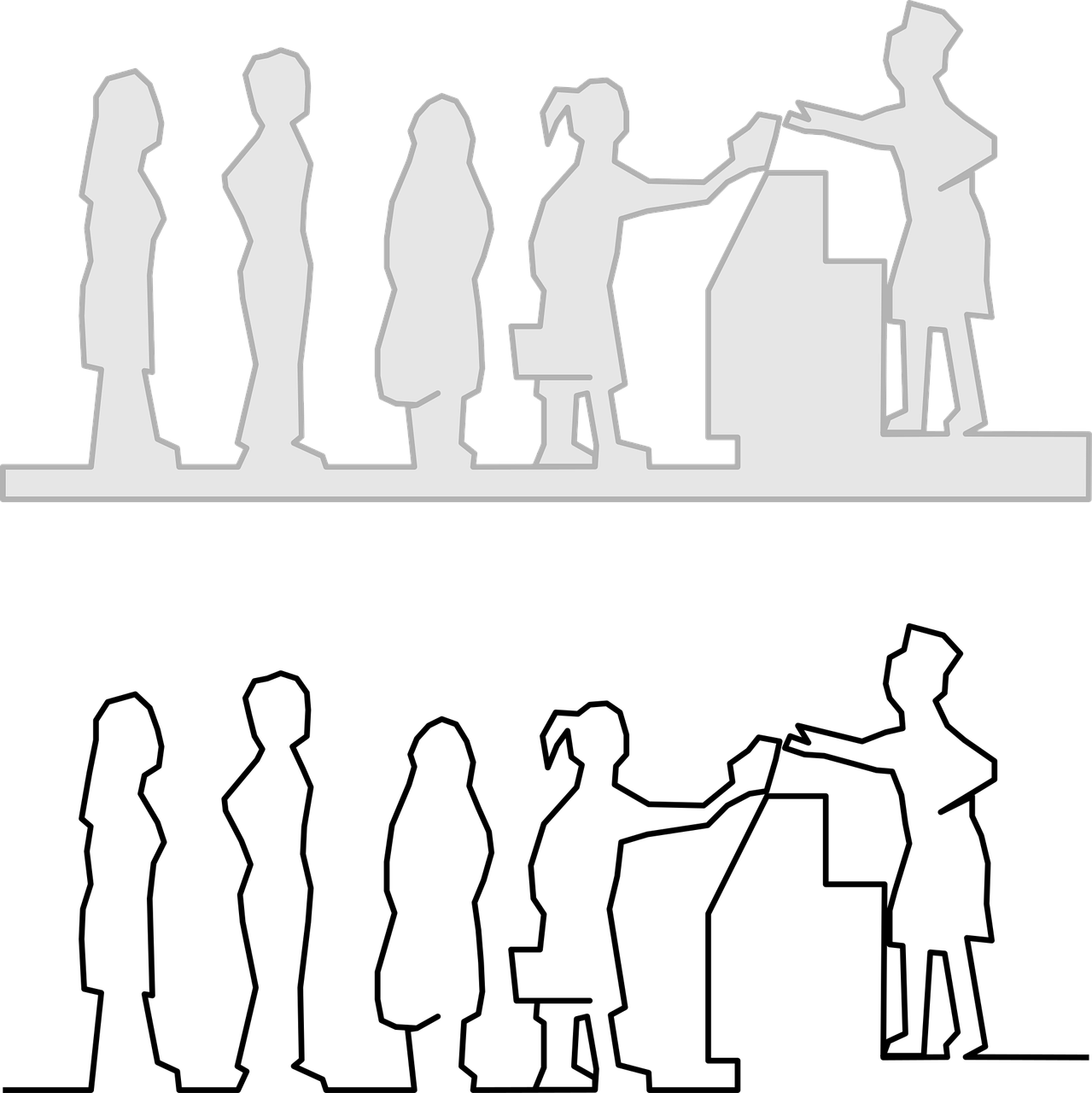 c o
4
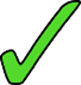 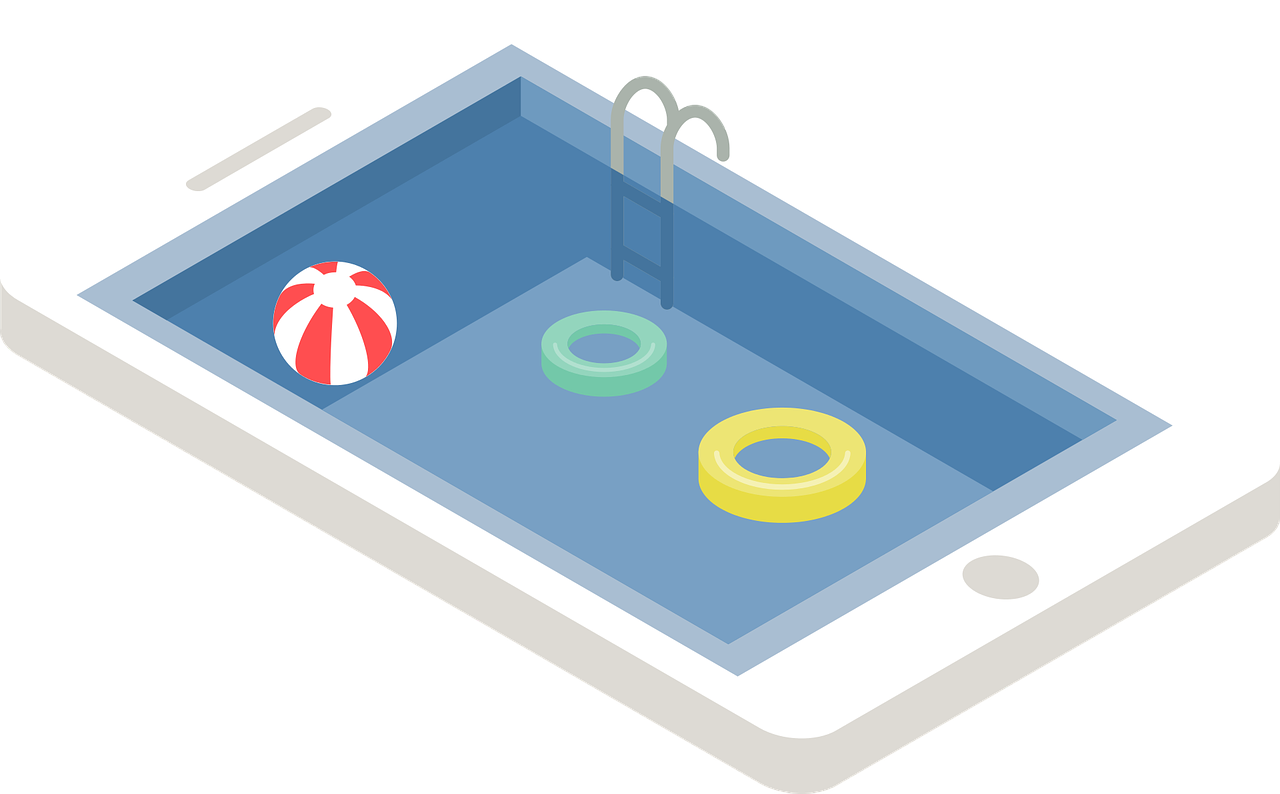 5
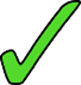 c i
la = the (fem, sing.)
espalda = back
[Speaker Notes: Timing: 5 minutes 

Aim: to develop phonological awareness of [ci] in contrast with [ca] [co] [cu] and practise SSC [ci] in a read aloud task. 
Procedure:
Click to bring up the instruction.
Click to bring up table and do example together (E).
pupils tick and/or write the correct sound [ca] [co] [cu] [ci]
4.   Click to bring up Part B and read instructions.
5.   Partner A writes down 4 words from the board.
6.   Partner B continues to face the board.  Partner A, with their finger, writes the four chosen words on Partner B’s back. Partner B says the word as soon as s/he recognises it. Partner A can award 1 point for correctly getting the word and 1 for correct pronunciation.
7. Partner then swap roles. 

Teachers circulate to listen to pupils’ pronunciation and praise/correct as necessary.

Transcript [EJ] cima
[1] cocina
[2] cien
[3] cucaracha[4] cama
[5] piscina

Frequency of unknown words:
la [1] espalda [942]
Source: Davies, M. and Davies, K. (2018). A frequency dictionary of Spanish: Core vocabulary for learners (2nd ed.). Routledge: London]
Follow up 2:
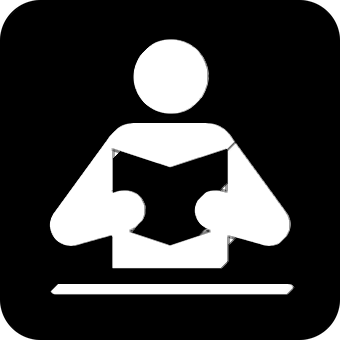 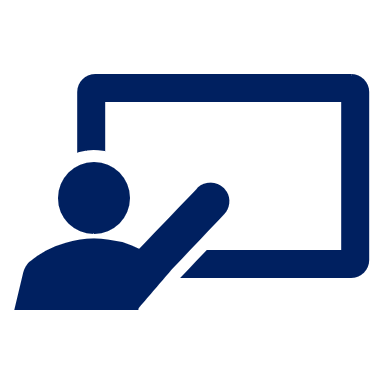 Clasifica las palabras.
leer
gato		cama       bolígrafo	amigo	cámara  
cuaderno      bicicleta   	amiga    teléfono  	 pelota
una
un
4
1
5
3
2
cama
gato
5
3
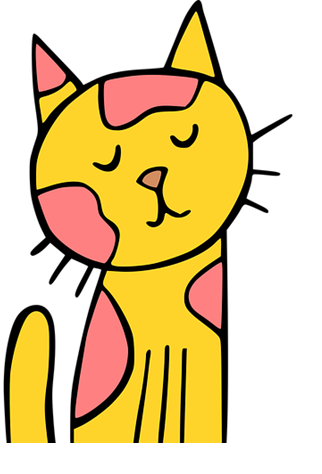 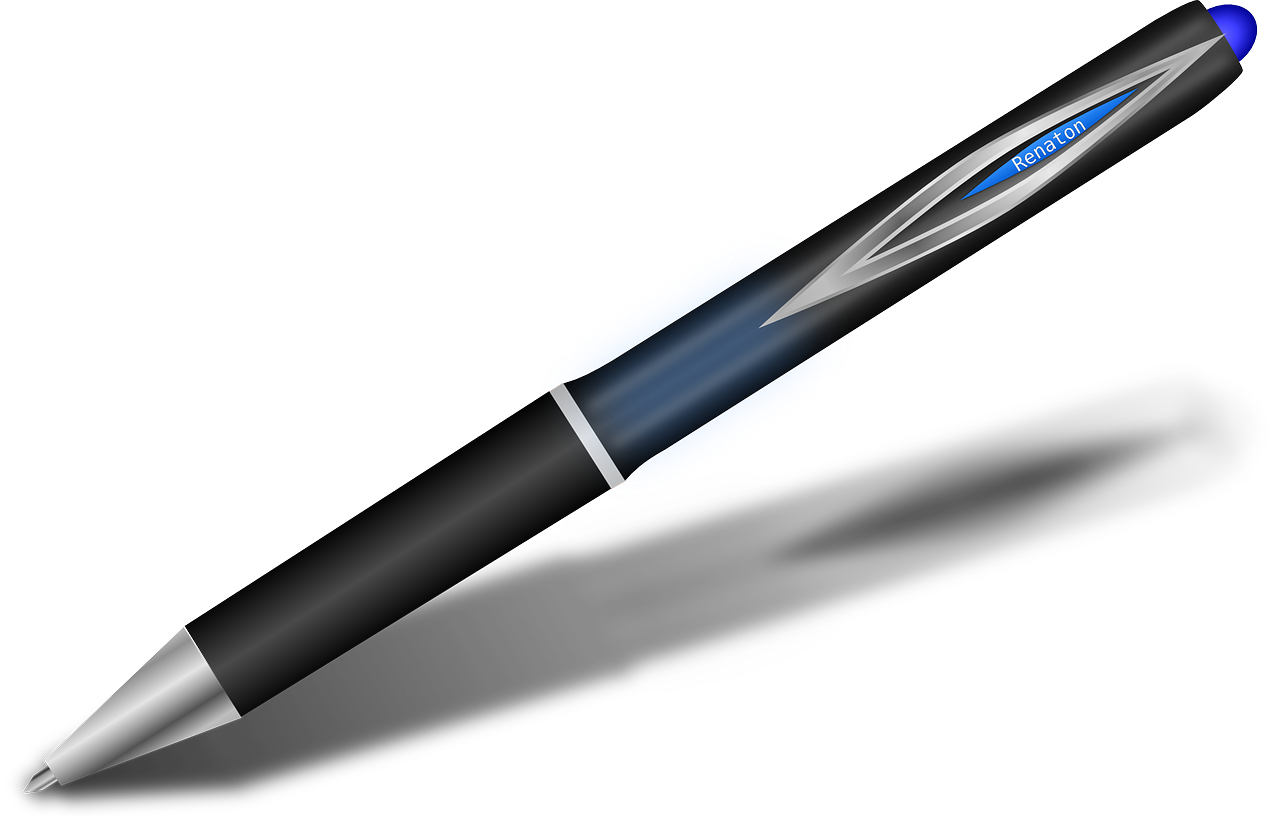 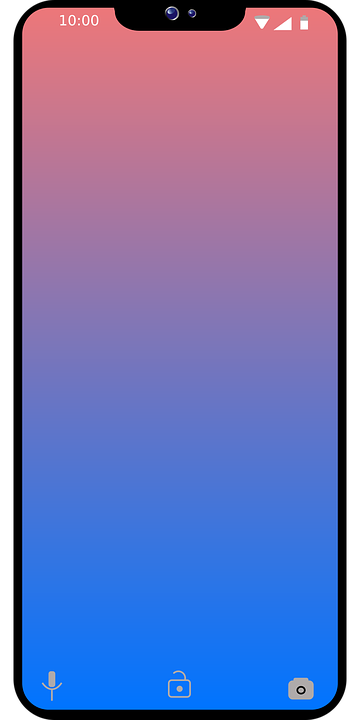 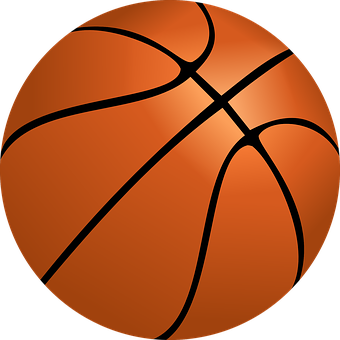 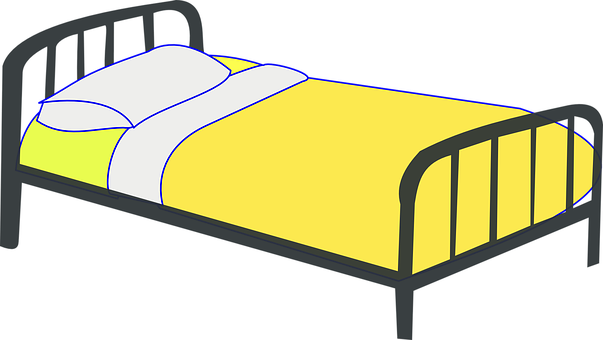 bolígrafo
cámara
4
6
bicicleta
9
6
10
8
7
amigo
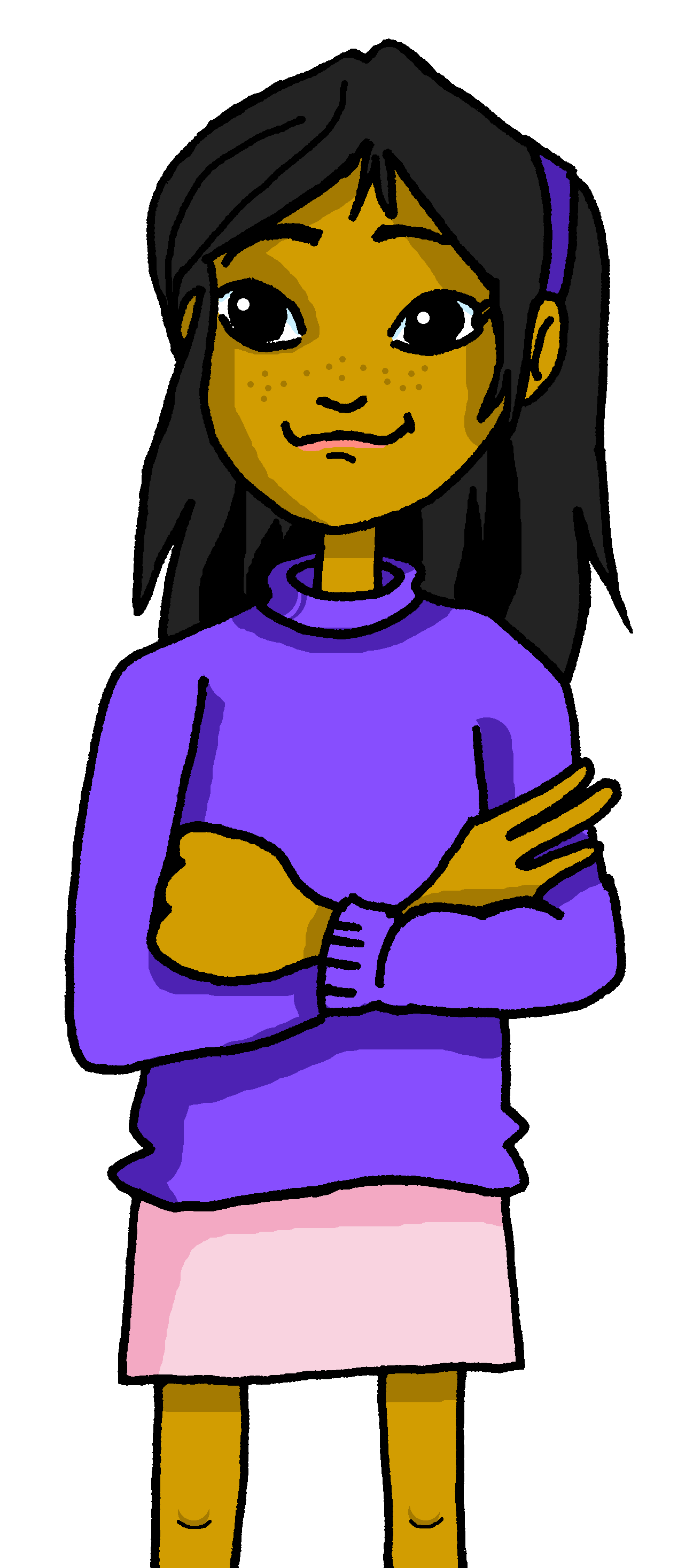 8
9
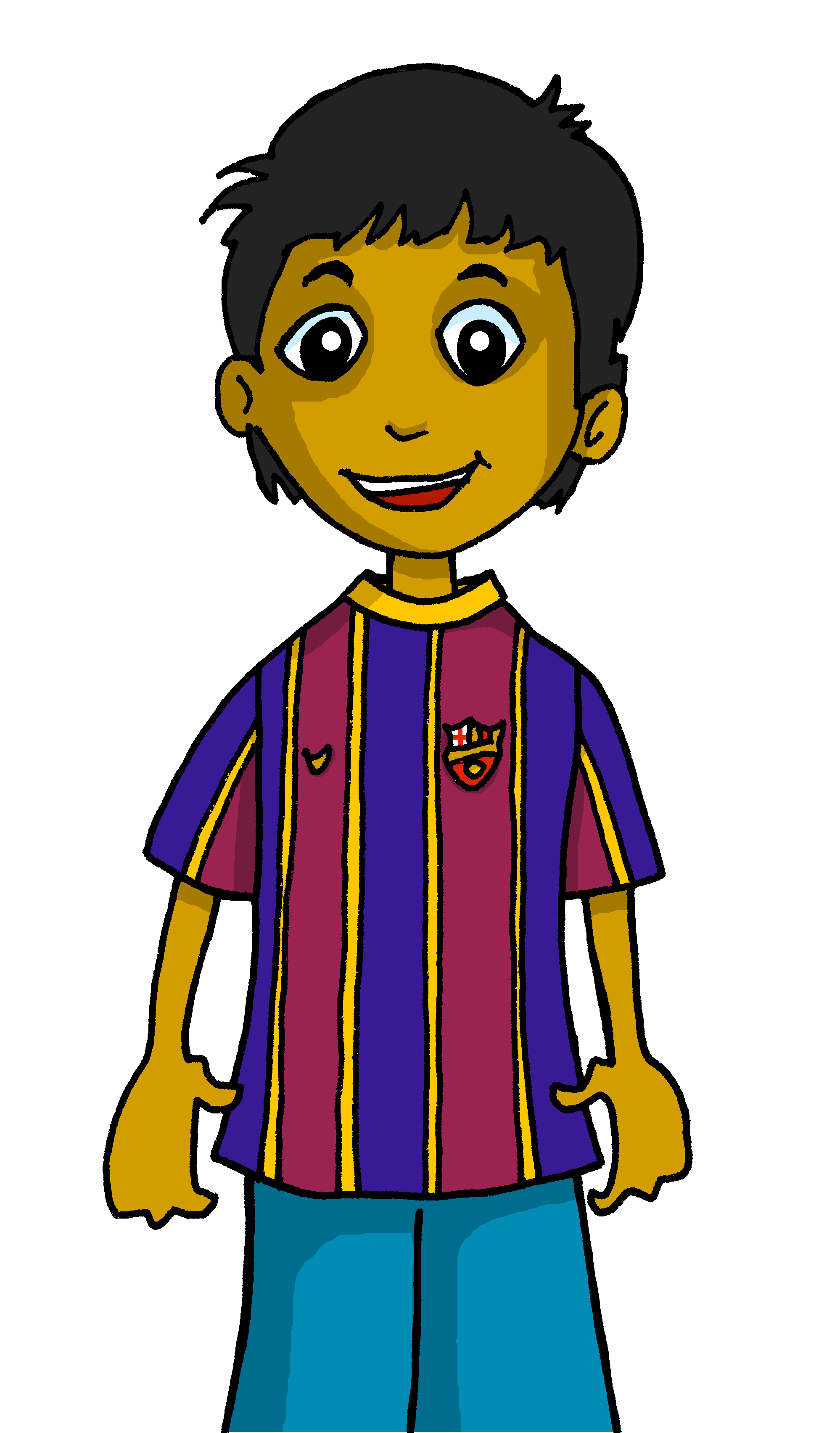 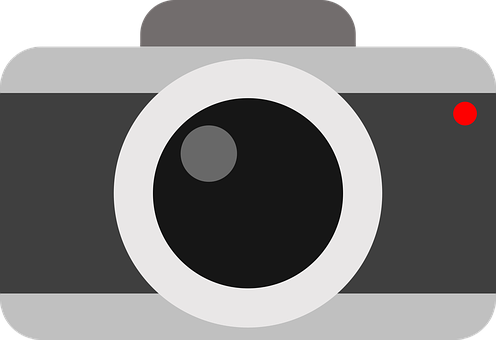 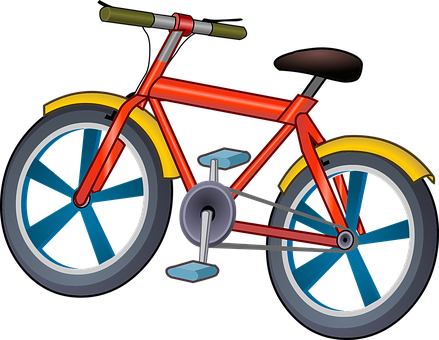 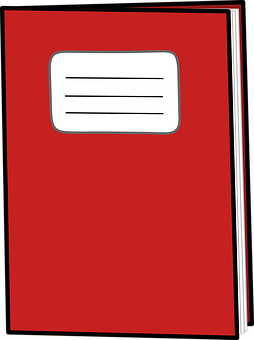 amiga
cuaderno
7
10
teléfono
pelota
2
1
[Speaker Notes: Timing: 5 minutes

Aim: to practise written comprehension of new vocabulary and its correct association with the appropriate indefinite article (word for ‘a/an’).

Procedure:
1. Read the instruction in Spanish.
2. Pupils to identify the gender of the nouns (all nouns introduced in week 9 or 10) and write down the words in the correct column.
3. Answers appear on click in the order the words are listed (top left to right) to allow individual pupils to volunteer answers. 4. Teacher to elicit English word meanings (or numbers, if known in Spanish) and click to reveal correct answers.]
Follow up 3:
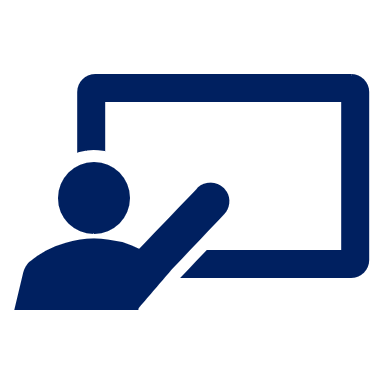 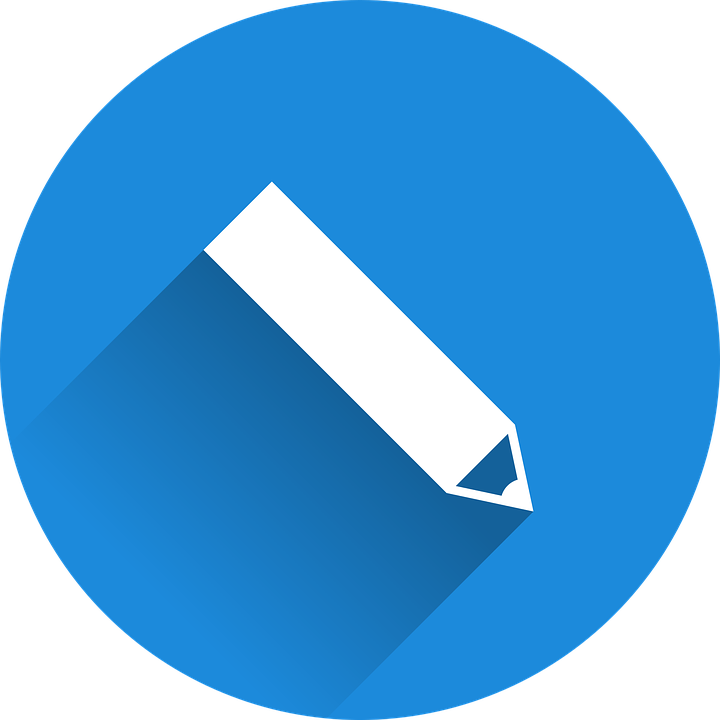 Escucha y escribe 📝.
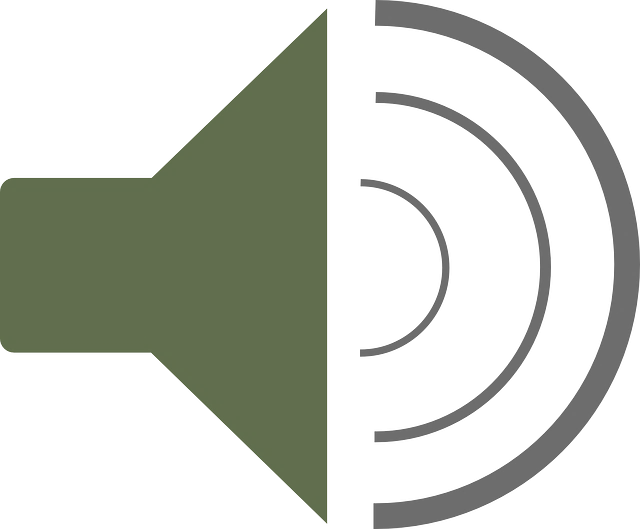 [1/5]
escuchar
escribir
Tengo
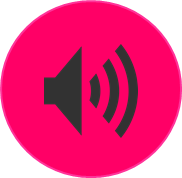 1. _______  una mochila y un teléfono.
3
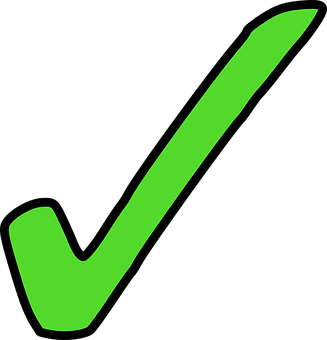 s/he
I
2
1
a
c
b
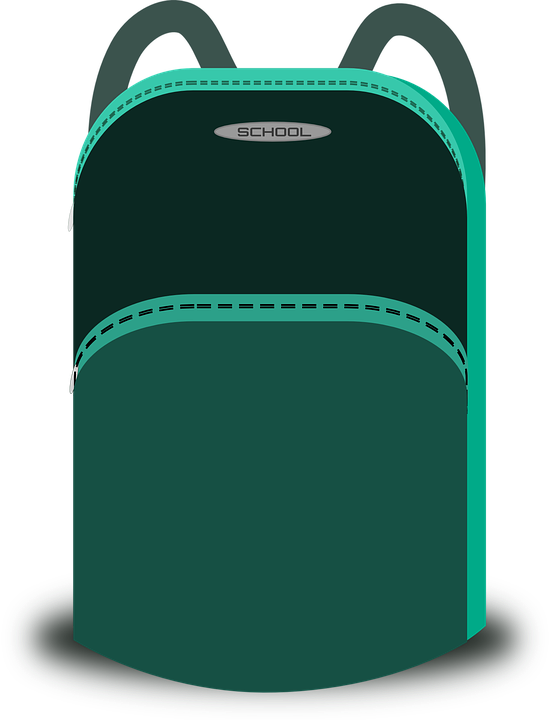 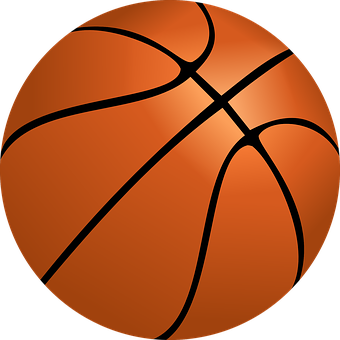 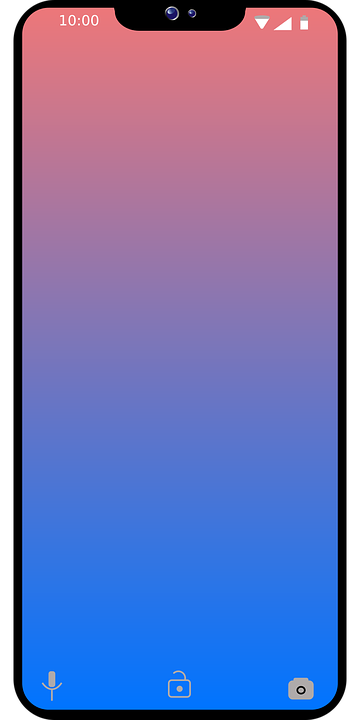 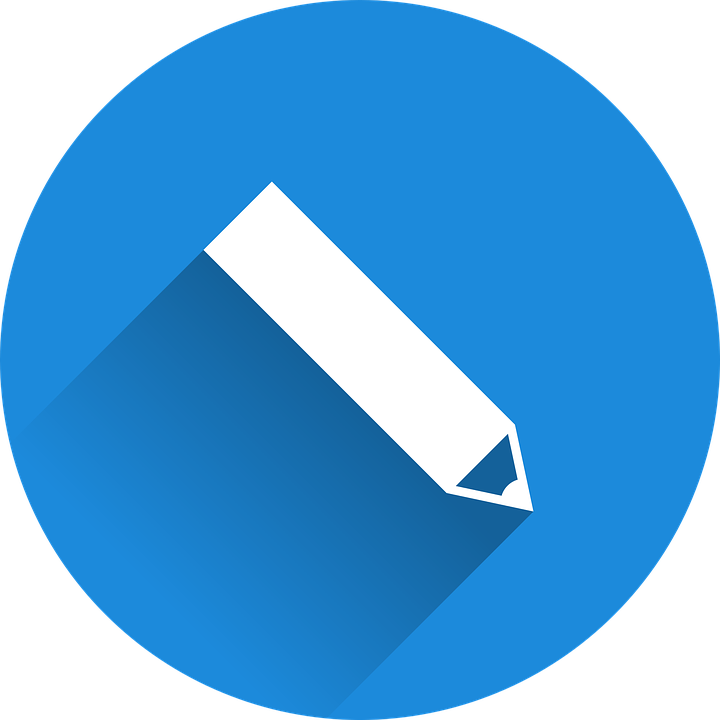 ¡escribe!
[Speaker Notes: Slide 1/5

Timing: 8 minutes

Aim: to practise listening out for the verbs ‘tengo’ & ‘tiene’ and process the person of the verb they refer to. To then practise processing the meaning of both the newly introduced and revisited vocabulary.

Procedure:
Read the instructions in Spanish. The following instructions apply to the next 5 slides. 
Tell pupils this is a delayed dictation activity. They will hear a sentence out loud twice and they will have to retain that sentence in their working memory (picturing it in their heads!) for 3 seconds.  
Note: they can choose to use the help on the board or turn away to do the full sentence without looking – encourage pupils to choose their own level of challenge. 
Click the audio button to hear the audio. Click to start timer once you’ve played the sentence twice.
Once the time is up, the instruction ‘escribe’ will come up and they need to write the whole sentence. 
Click to reveal the verb, again to show its meaning, and again to show the vocabulary meanings.]
Follow up 3:
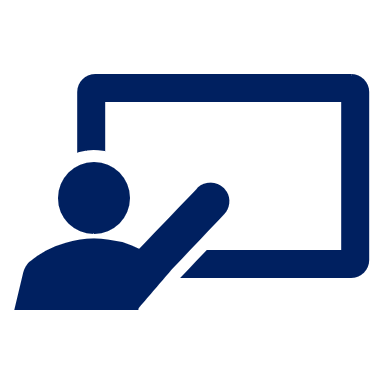 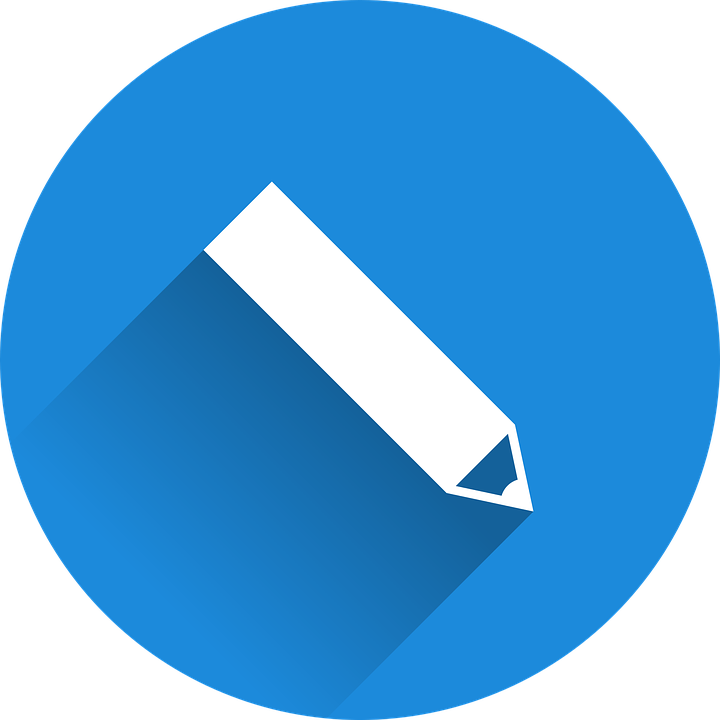 Escucha y escribe 📝.
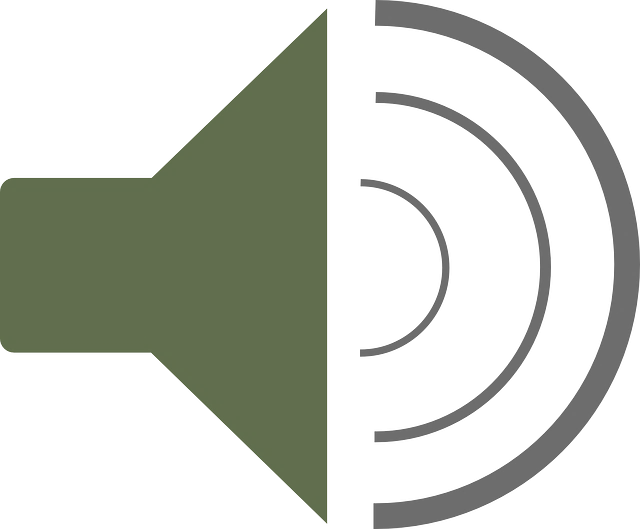 [2/5]
escuchar
escribir
Tiene
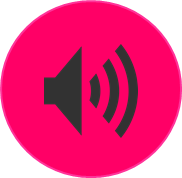 1. _______  una fruta y una bicicleta.
3
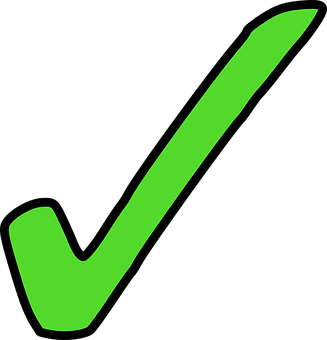 s/he
I
2
1
a
c
b
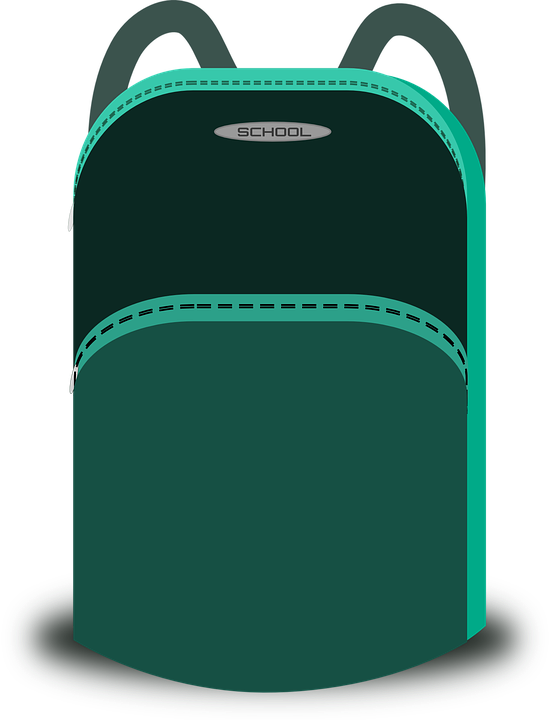 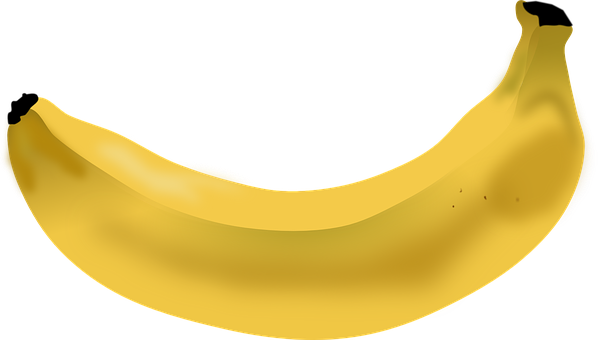 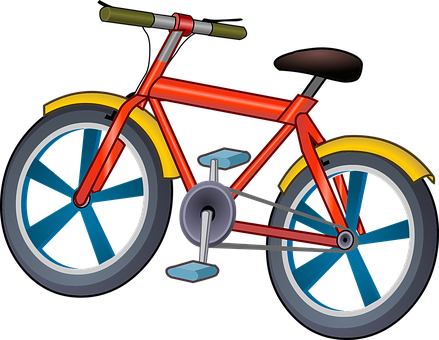 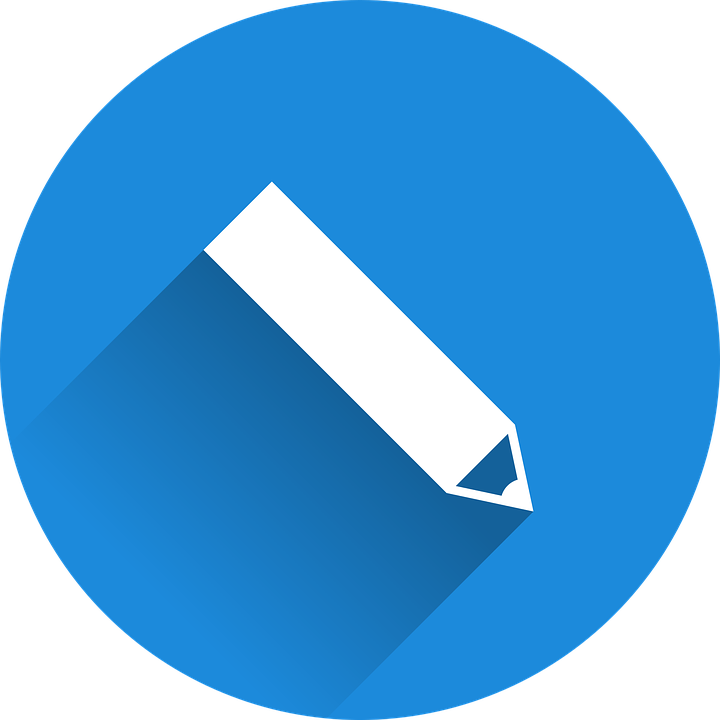 ¡escribe!
[Speaker Notes: Slide 2/5]
Follow up 3:
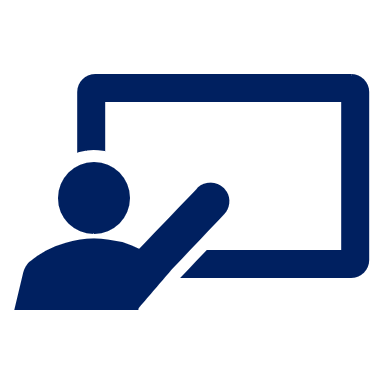 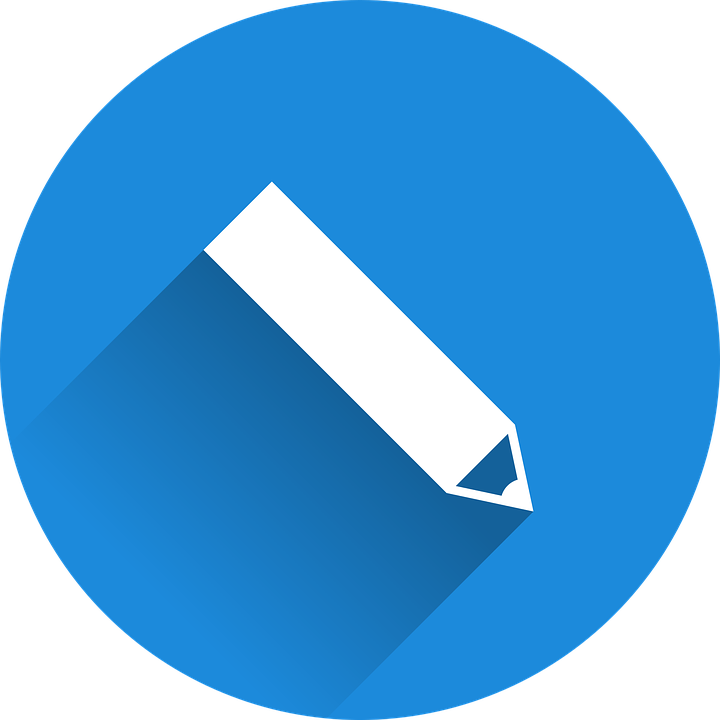 Escucha y escribe 📝.
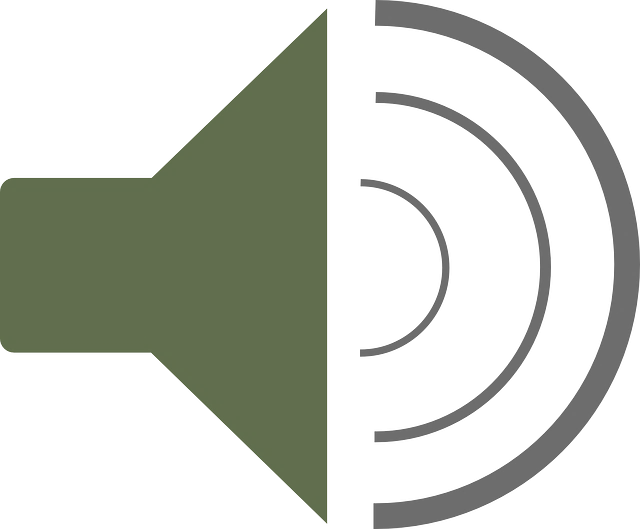 [3/5]
escuchar
escribir
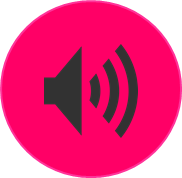 Tiene
1. _______  una amiga y un cuaderno.
3
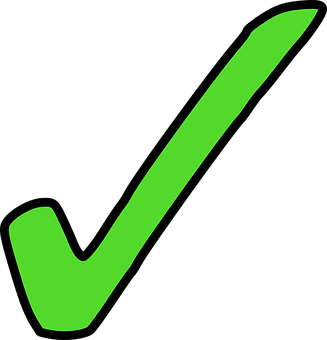 s/he
I
2
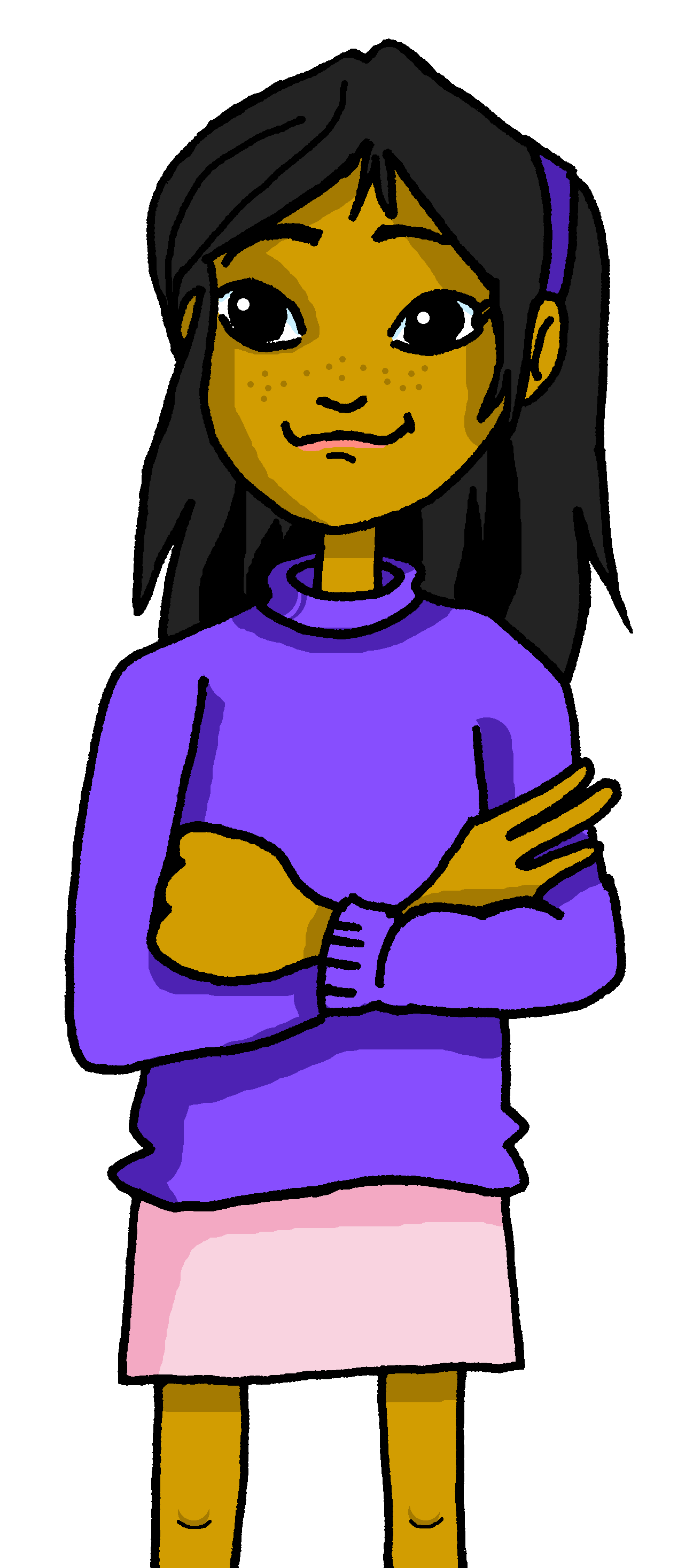 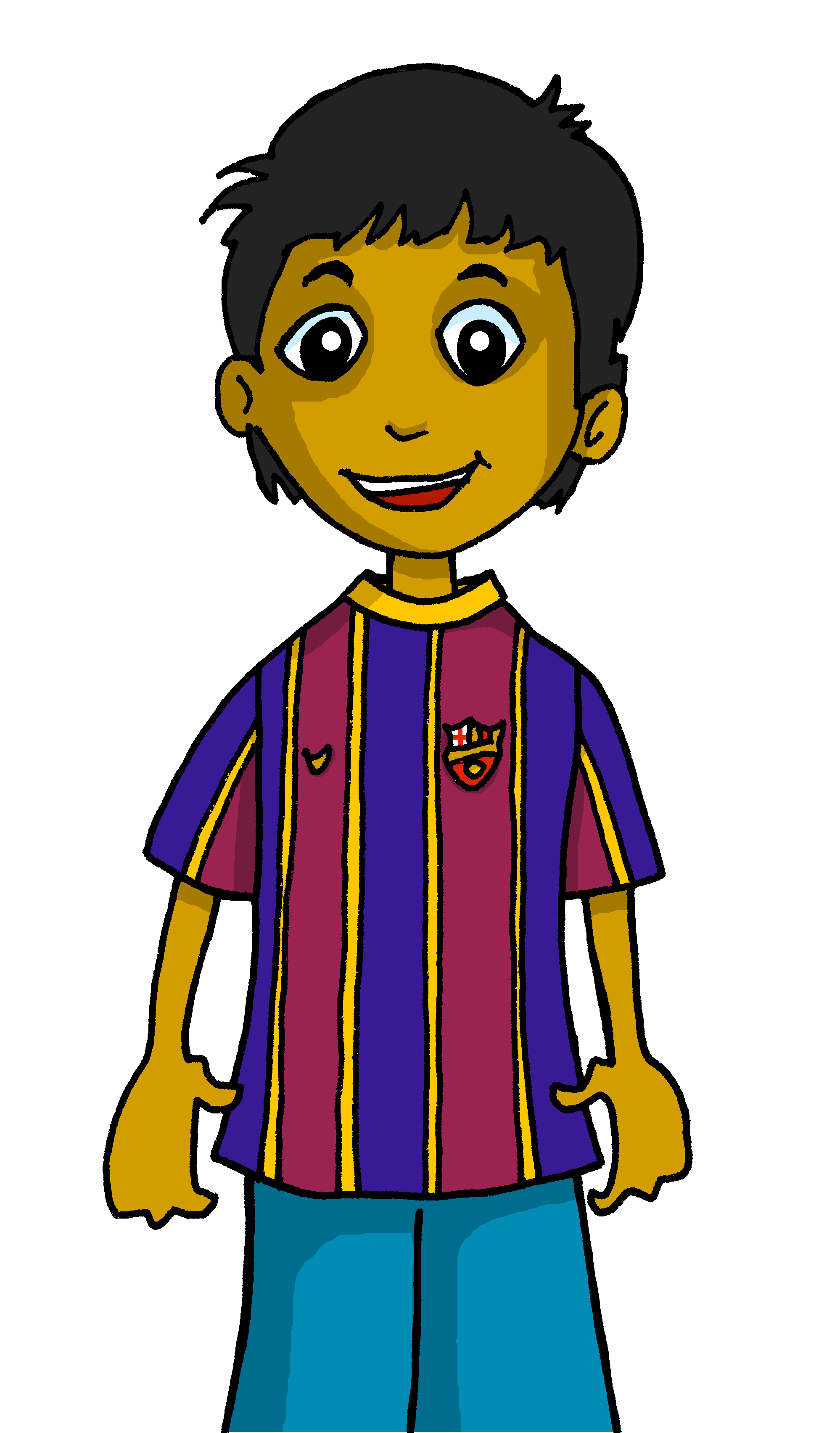 1
a
c
b
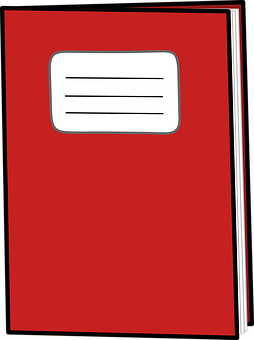 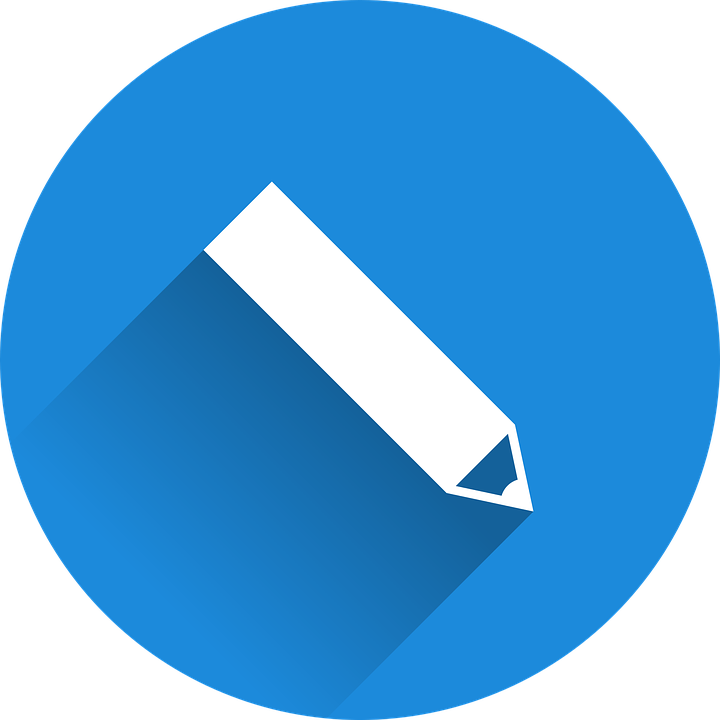 ¡escribe!
[Speaker Notes: Slide 3/5]
Follow up 3:
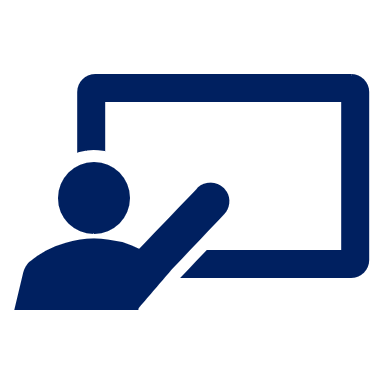 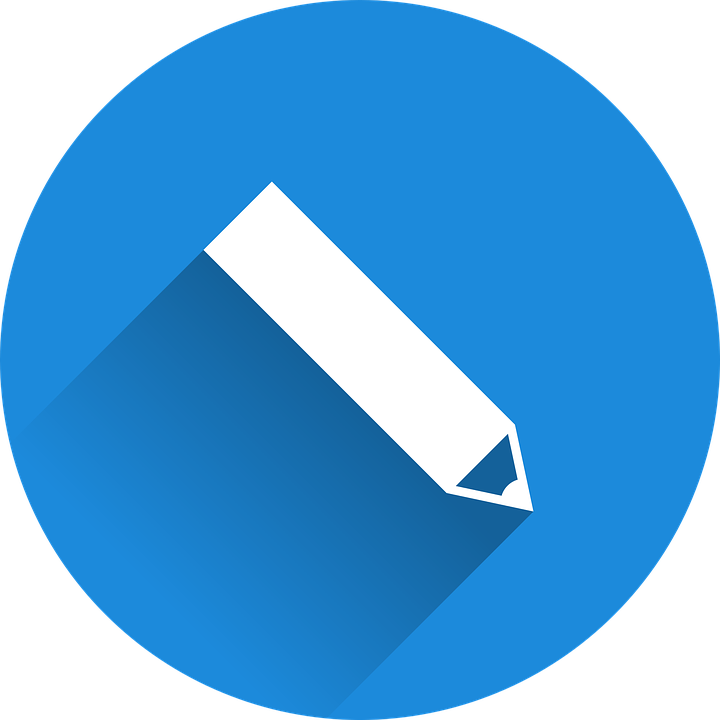 Escucha y escribe 📝.
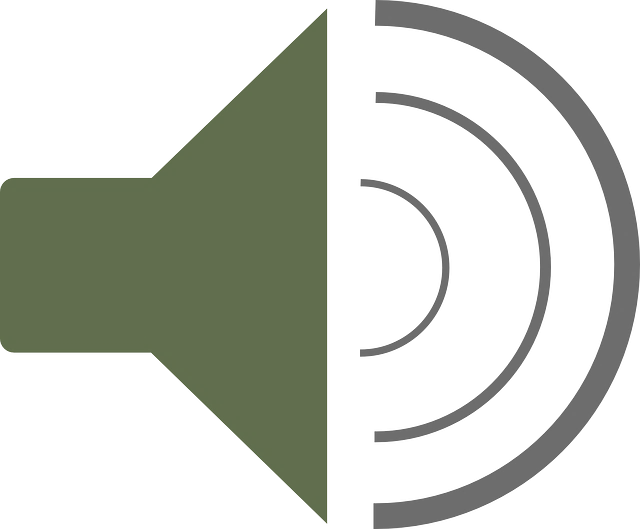 [4/5]
escuchar
escribir
Tengo
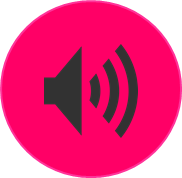 1. _______  un gato y una pelota.
3
3
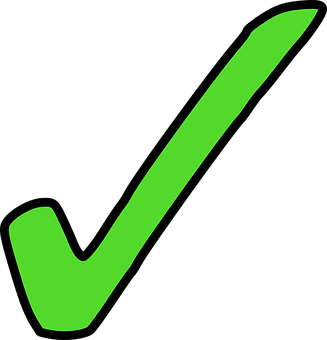 s/he
I
2
2
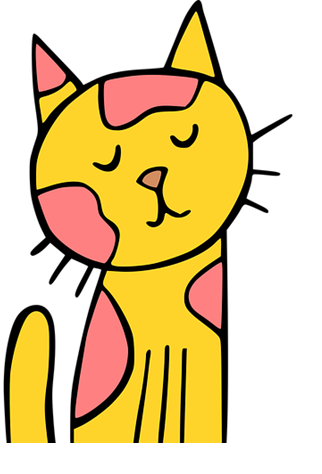 1
1
a
b
c
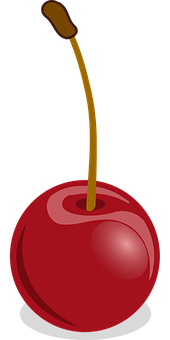 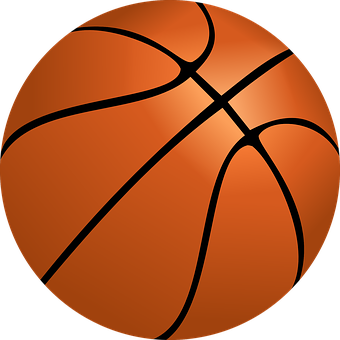 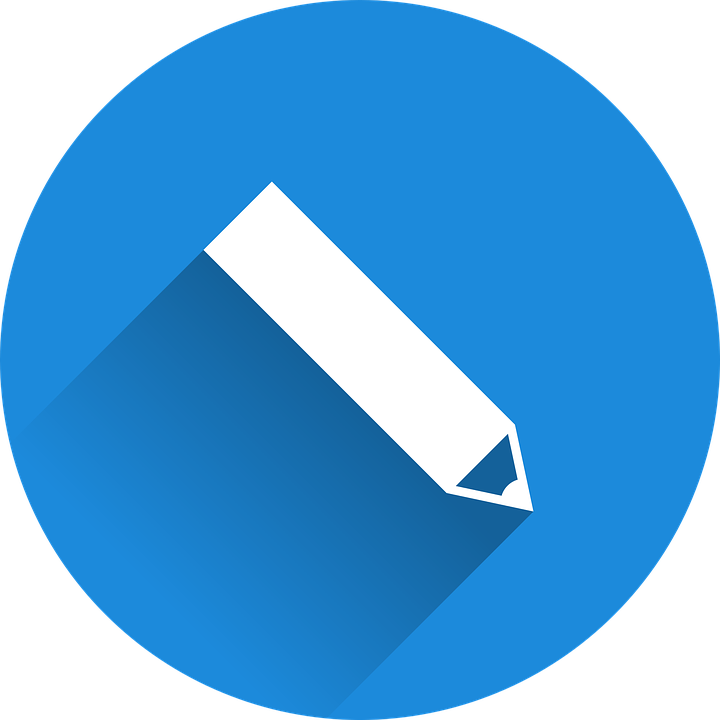 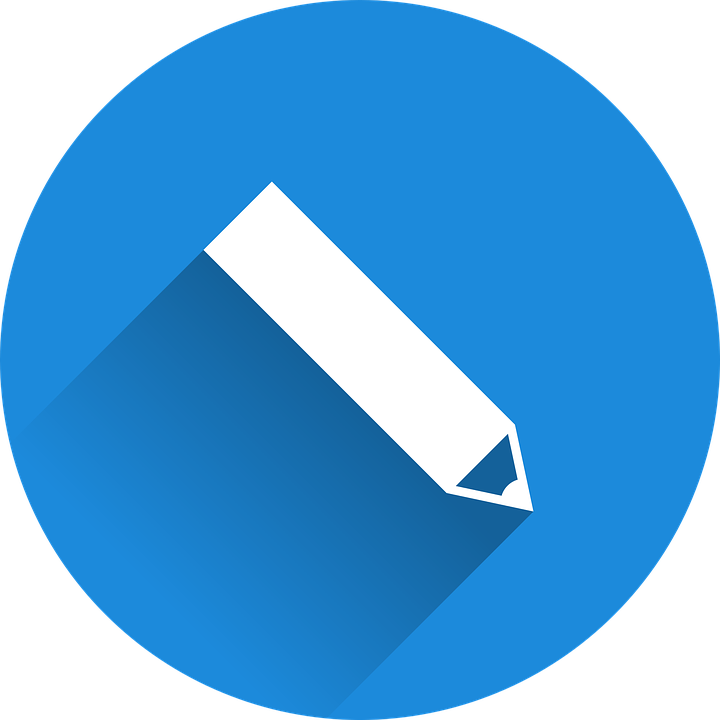 ¡escribe!
¡escribe!
[Speaker Notes: Slide 4/5]
Follow up 3:
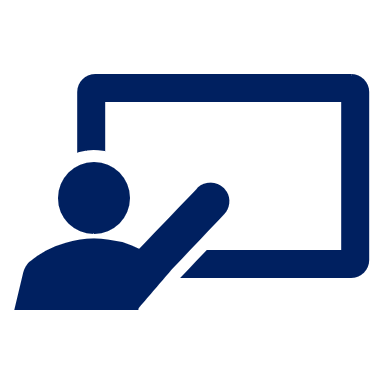 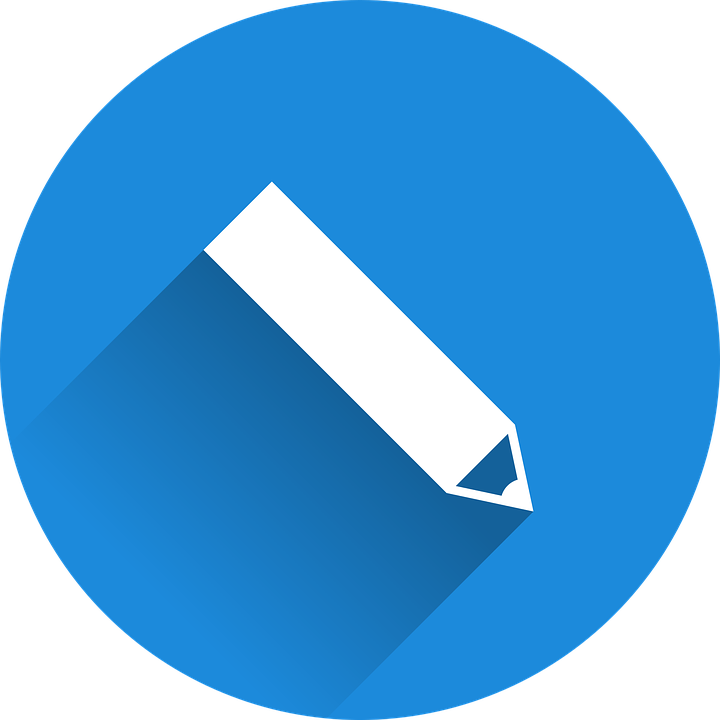 Escucha y escribe 📝.
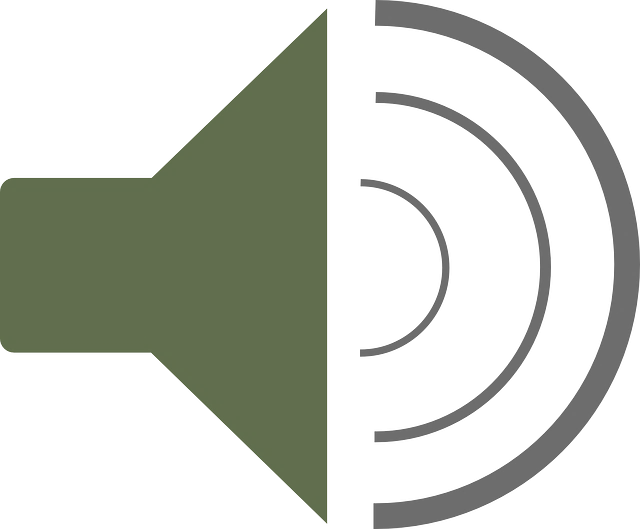 [5/5]
escuchar
escribir
Tiene
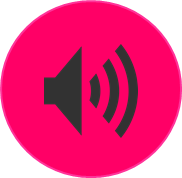 1. _______  una cama y un bolígrafo.
3
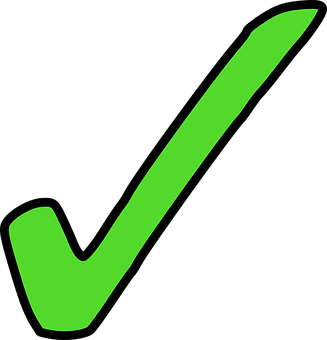 s/he
I
2
1
a
b
c
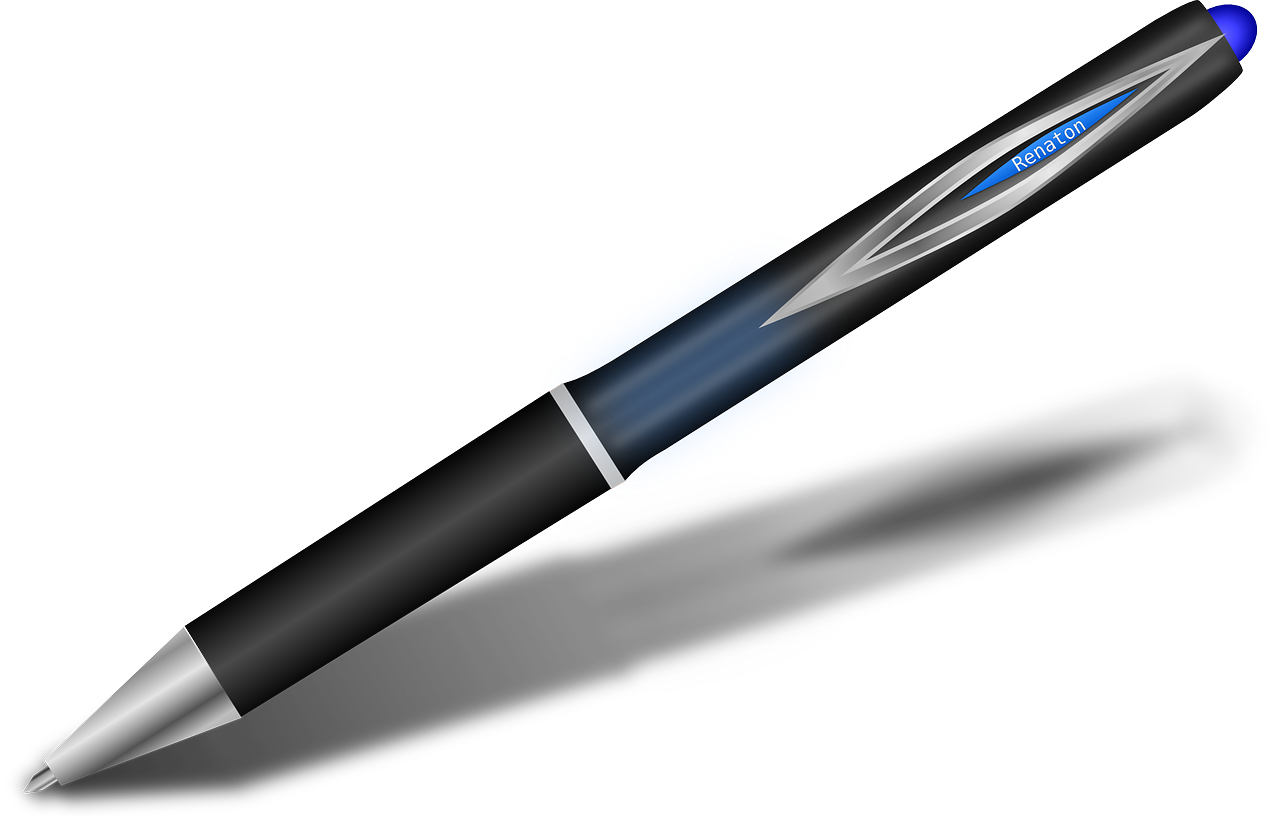 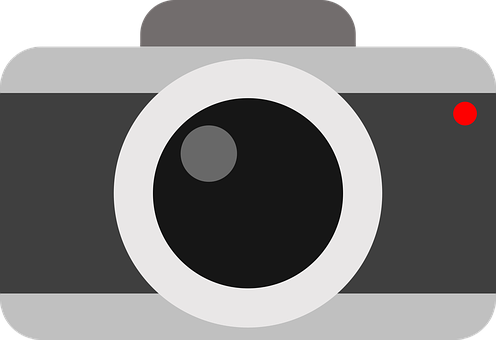 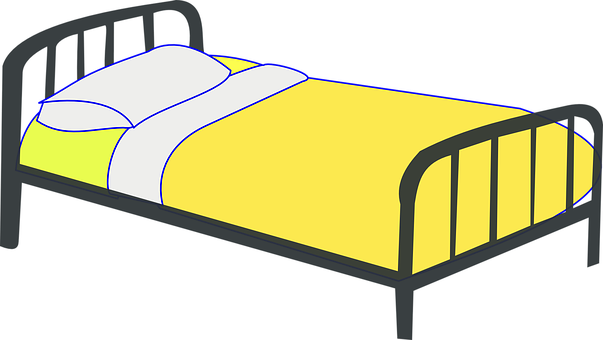 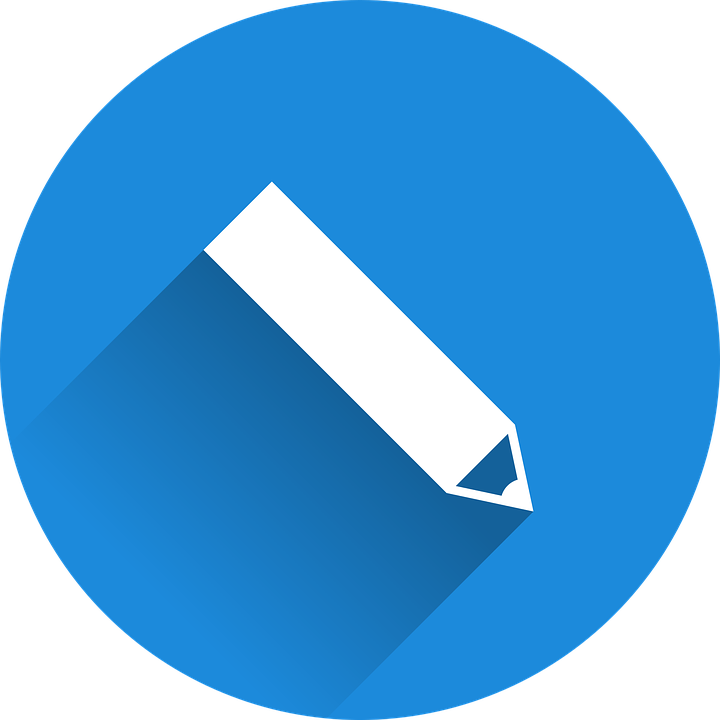 ¡escribe!
[Speaker Notes: Slide 5/5]
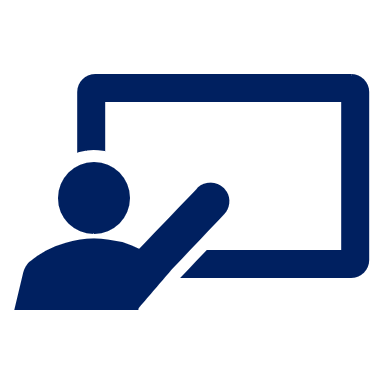 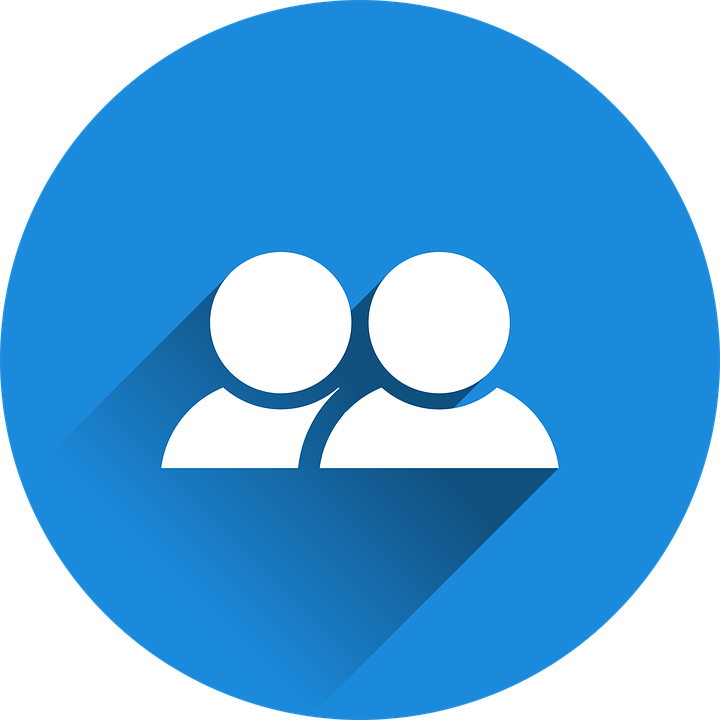 ¿Qué es en español?
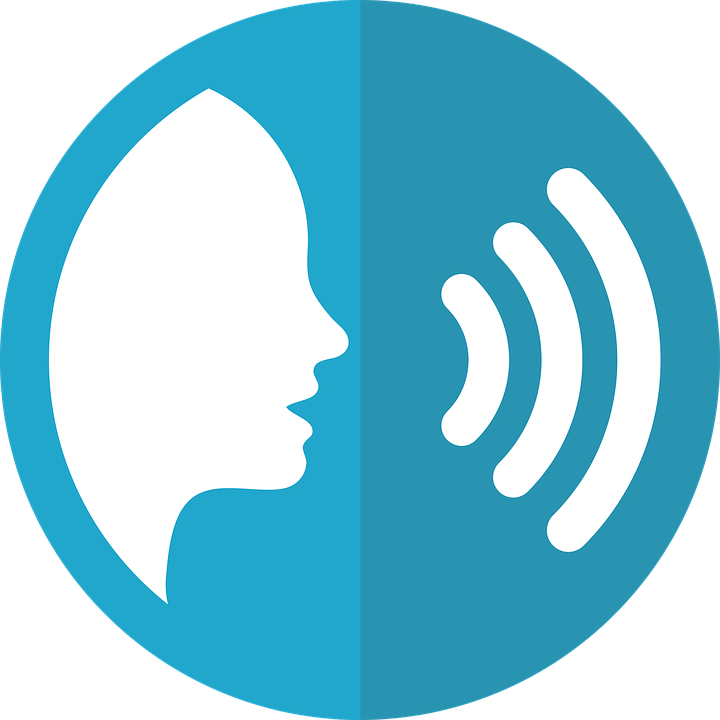 Follow up 4:
[1/6]
You do not need all of the words!
hablar
tiene
fruta
un
20 segundos
Tengo una fruta y un teléfono.
I have a (piece of) fruit and a phone.
pelota
cuaderno
teléfono
una
tengo
y
INICIO
[Speaker Notes: Timing: 5 minutes (6 slides)

Aim: to practise oral sentence building, deciding between the target features of tengo and tiene, un and una, and different vocabulary from this week.

Procedure:
1. Click for English sentence and Spanish prompt words.2. Click Inicio to start the timer.
3. Pupils select from the words given to create and say the sentence out loud before the time elapses.4. Click for the Spanish sentence to appear.Answer:Tengo una fruta y un teléfono.]
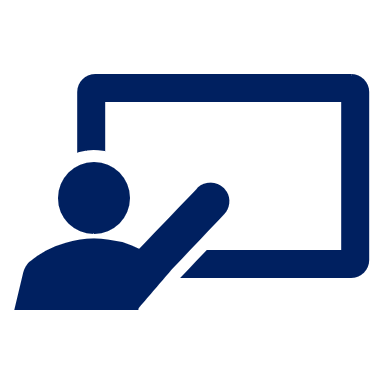 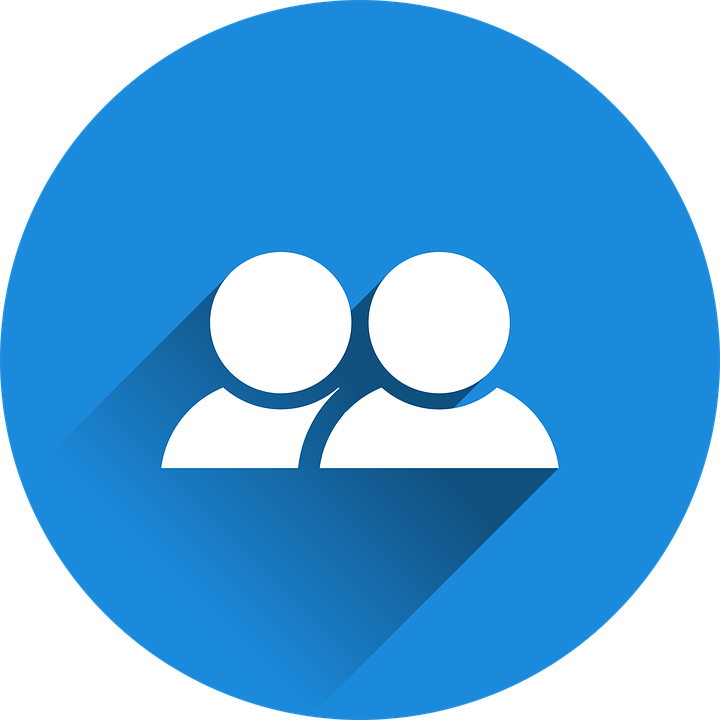 ¿Qué es en español?
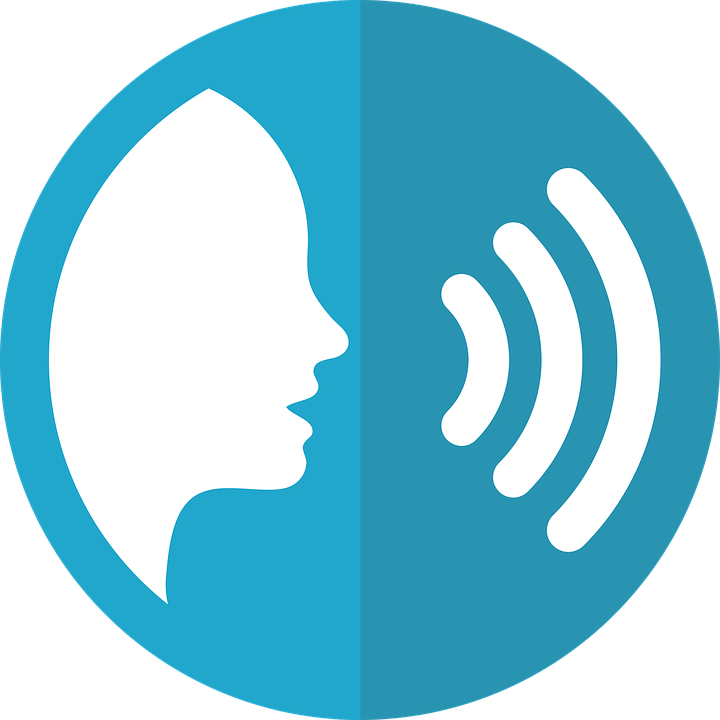 Follow up 4:
[2/6]
You do not need all of the words!
hablar
tiene
mochila
un
20 segundos
Tengo una pelota y una bicicleta.
I have a ball and a bicycle.
pelota
bolígrafo
bicicleta
una
tengo
y
INICIO
[Speaker Notes: [2/6]Answer:Tengo una pelota y una bicicleta.]
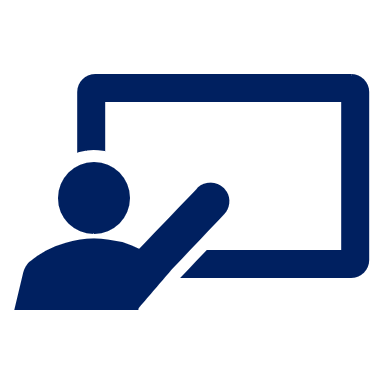 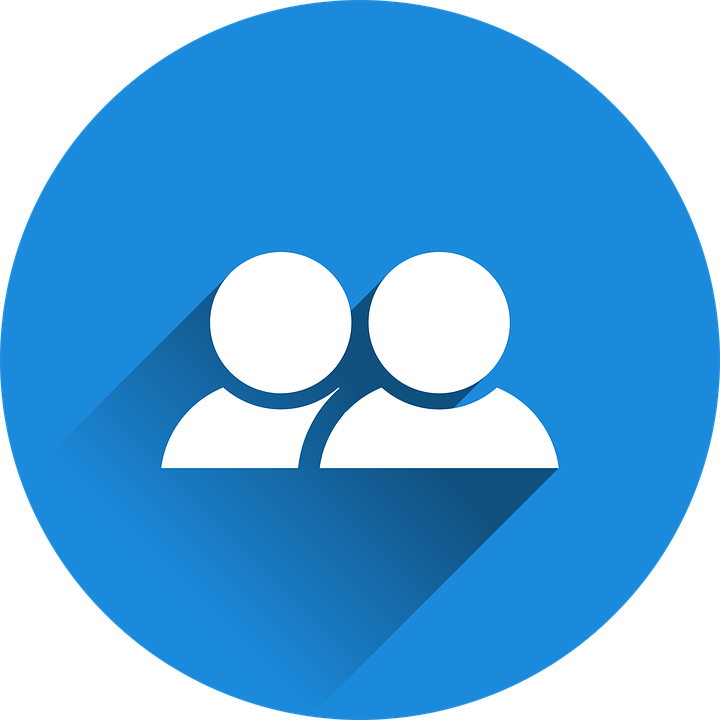 ¿Qué es en español?
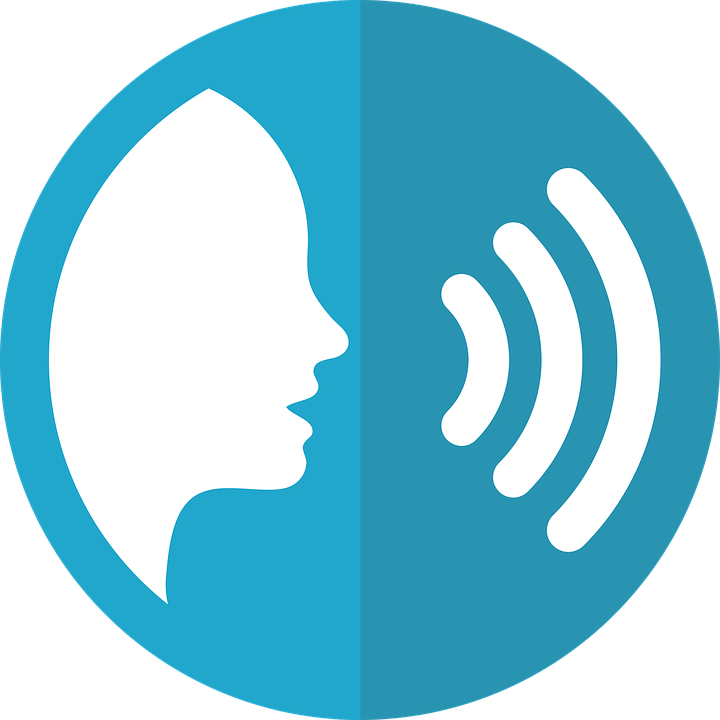 Follow up 4:
[3/6]
You do not need all of the words!
hablar
cuaderno
tiene
un
20 segundos
Tiene un cuaderno y un bolígrafo.
He has a an exercise book and a pen.
cama
bolígrafo
amiga
una
tengo
y
INICIO
[Speaker Notes: [3/6]Answer:Tiene un cuaderno y un bolígrafo.]
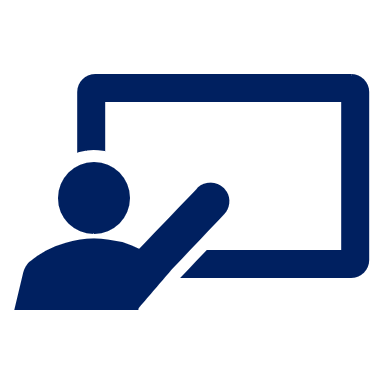 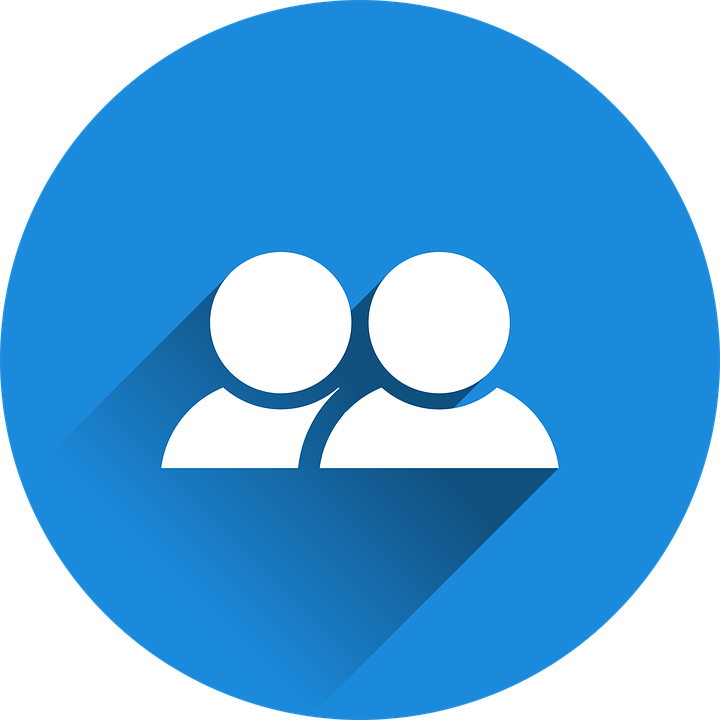 ¿Qué es en español?
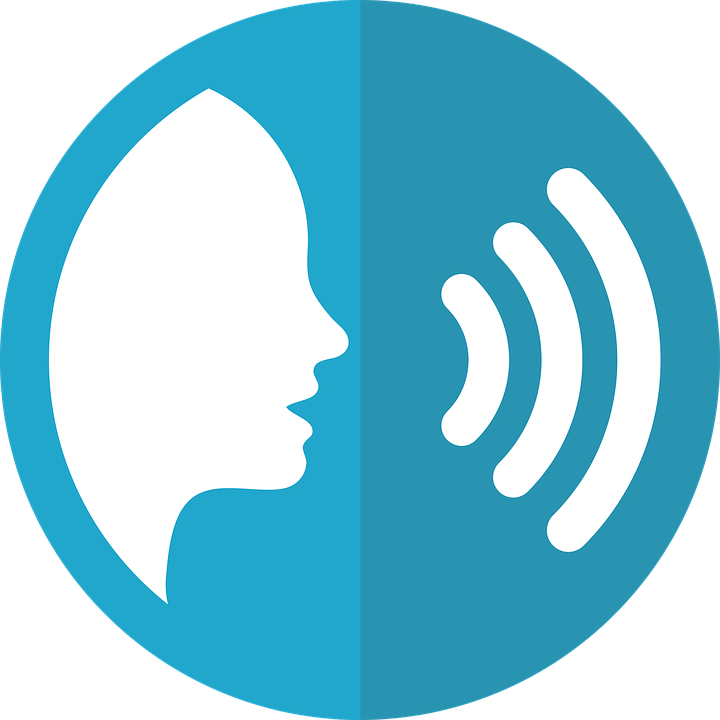 Follow up 4:
[4/6]
You do not need all of the words!
hablar
gato
tiene
un
20 segundos
Rubén tiene una amiga y un gato.
Rubén has a female friend and a cat.
cámara
amigo
amiga
una
tengo
y
INICIO
[Speaker Notes: [4/6]Answer:Rubén tiene una amiga y un gato.]
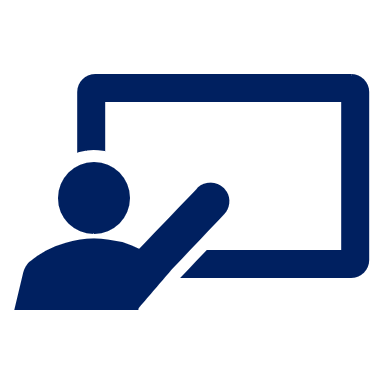 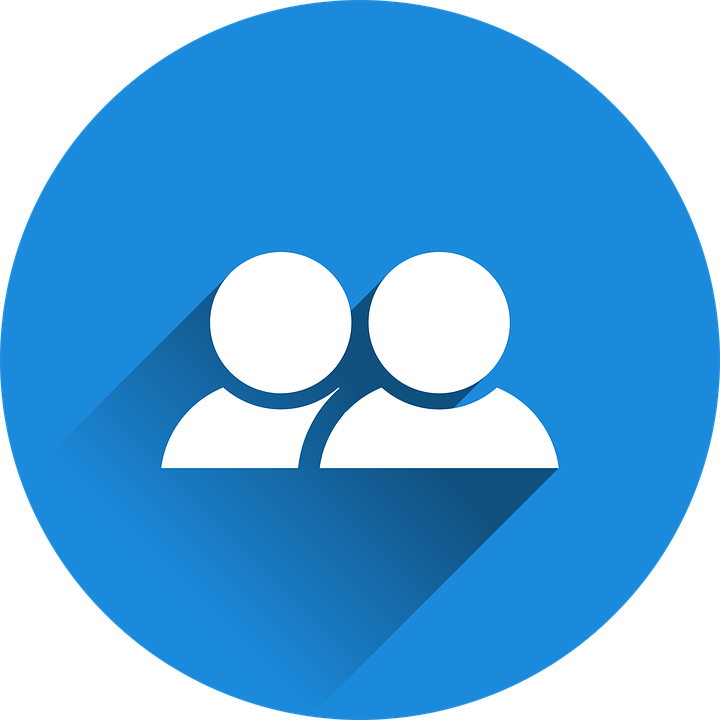 ¿Qué es en español?
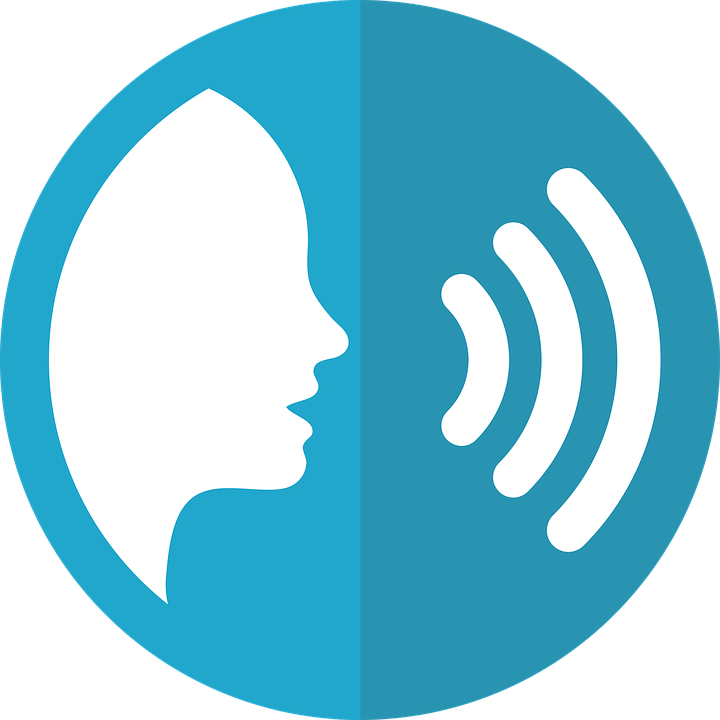 Follow up 4:
[5/6]
You do not need all of the words!
hablar
tiene
un
cámara
20 segundos
Santi tiene una pelota y Manchita tiene una cama.
Santi has a ball and Manchita has a bed.
pelota
cama
mochila
una
tengo
y
INICIO
[Speaker Notes: [5/6]Answer:Santi tiene una pelota y Manchita tiene una cama.]
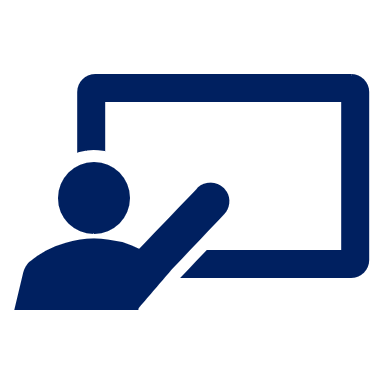 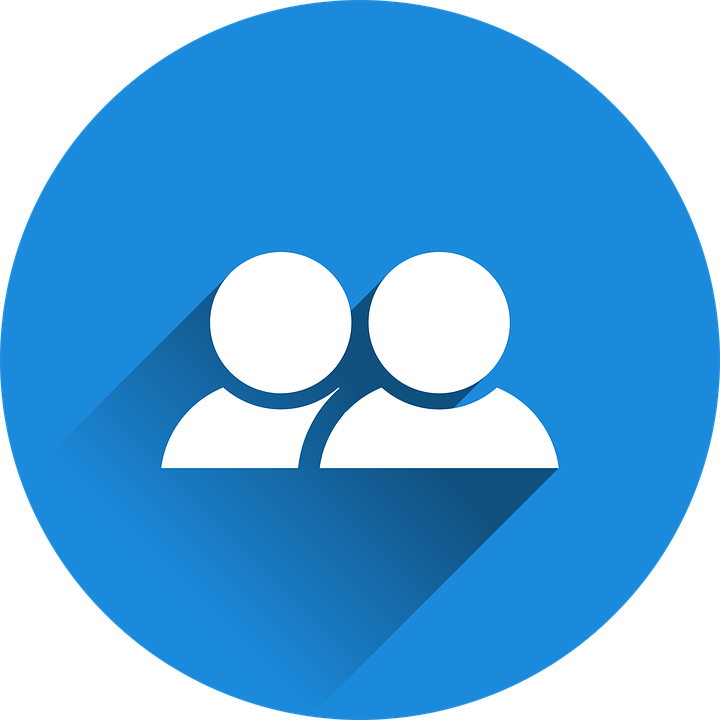 ¿Qué es en español?
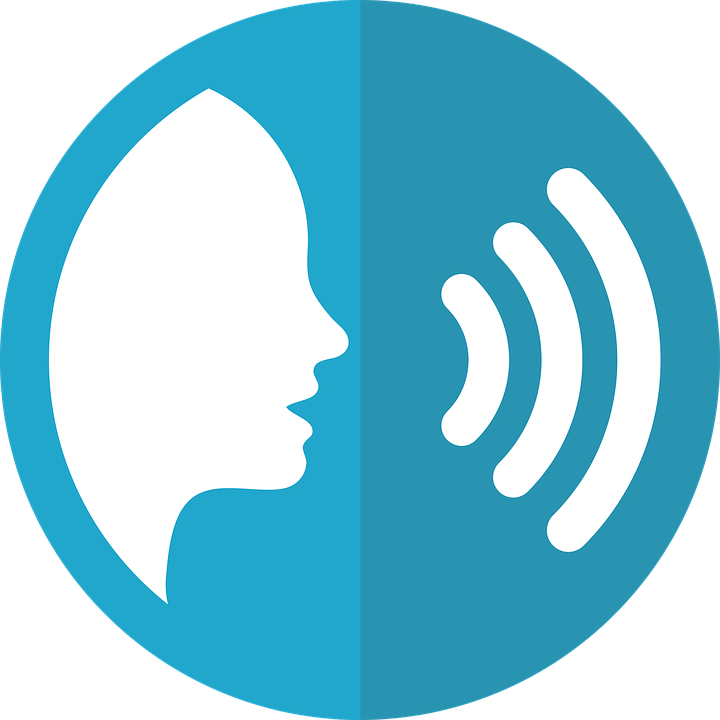 Follow up 4:
[6/6]
You do not need all of the words!
hablar
tiene
cámara
un
20 segundos
Tengo una cámara, un teléfono y una mochila.
I have a camera, a phone and a school bag.
teléfono
cama
mochila
una
tengo
y
INICIO
[Speaker Notes: [6/6]Answer:Tengo una cámara, un teléfono y una mochila.]
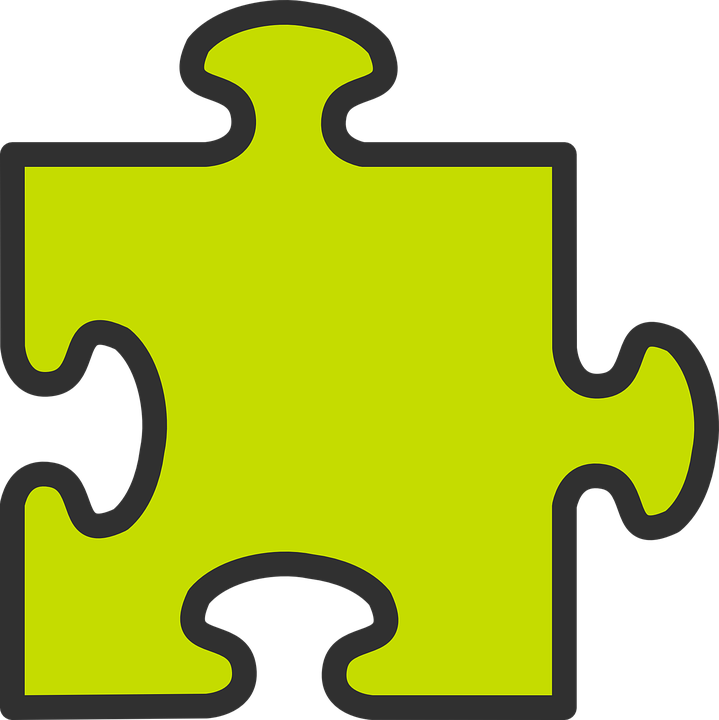 Tener:
tiene
[to have | having]: s/he, it has
We know the verb tener means ‘to have’ or ‘having’.
To say s/he or it has, use ‘tiene’.
Tiene un cuaderno.
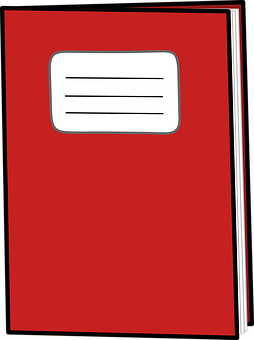 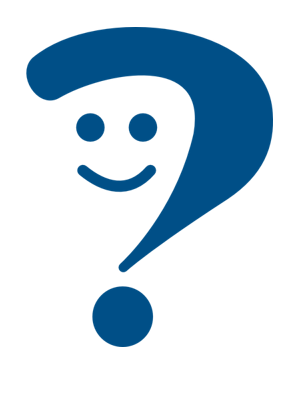 S/he, it has an exercise book.
Remember that ‘tiene’ can also just mean ‘has’.
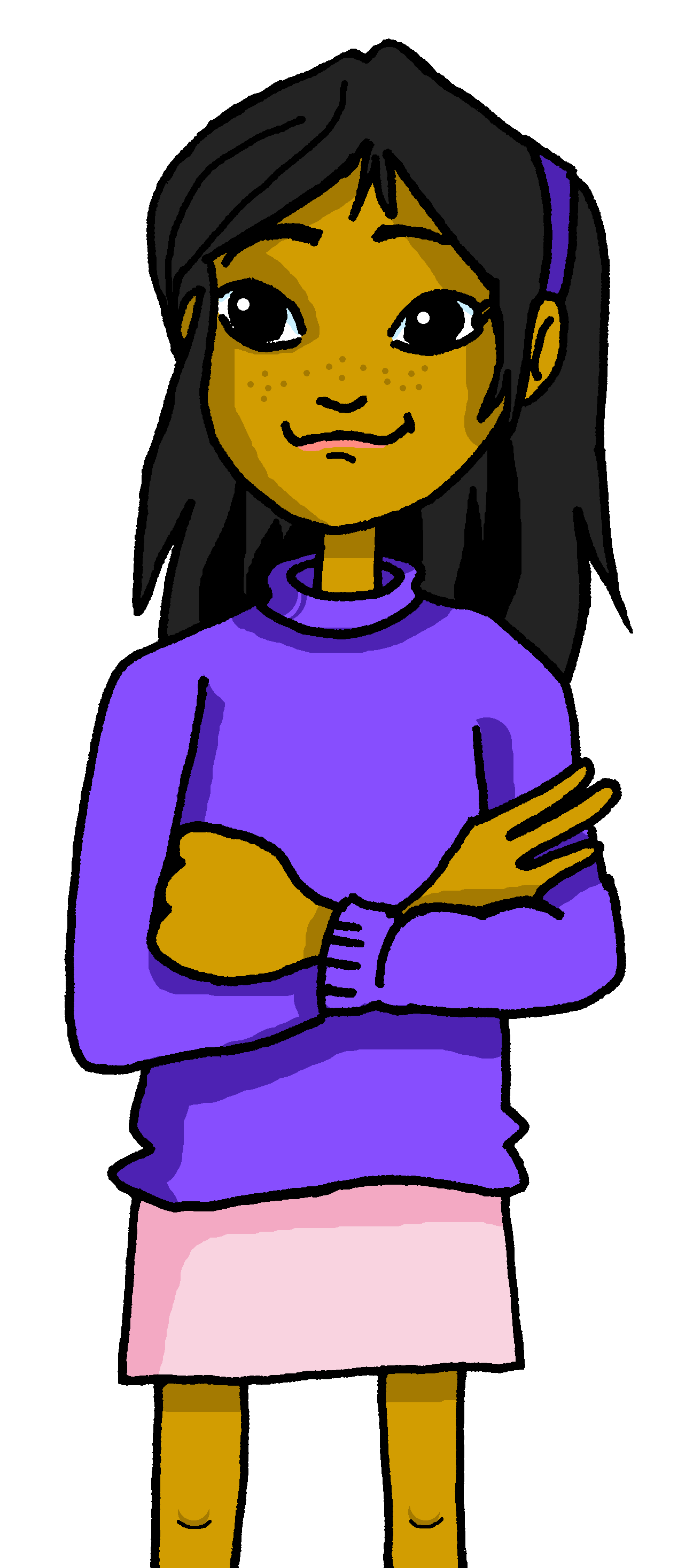 Sofía tiene una amiga.
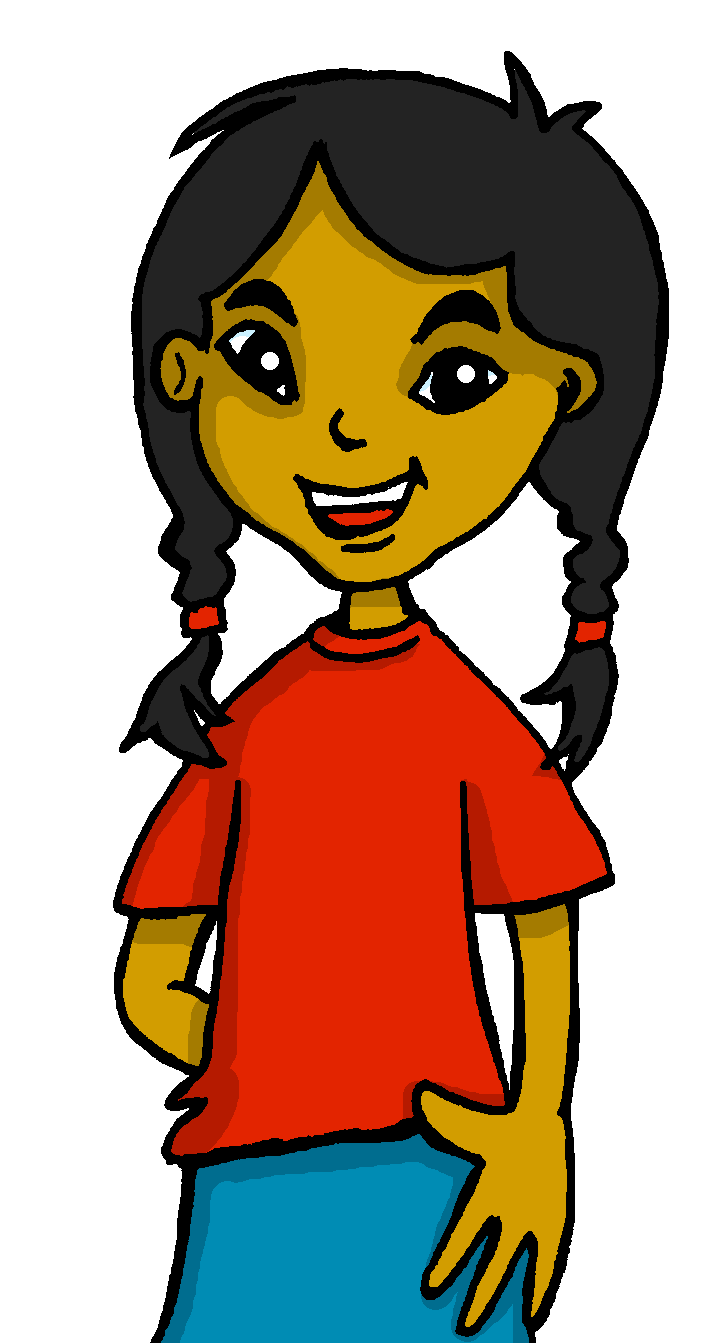 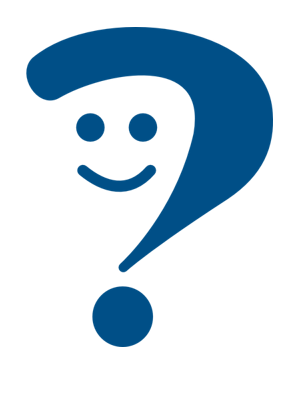 Sofía has a (female) friend.
[Speaker Notes: Do before follow up 5
Timing: 1 minute

Aim: to revisit knowledge about tener and draw attention to the multiple translations of tiene.

Procedure:
Click through the paced animations to present the new knowledge.
Elicit English translations for the Spanish examples provided.]
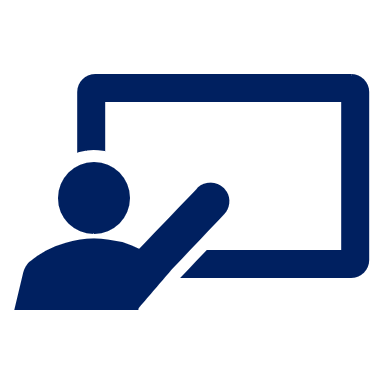 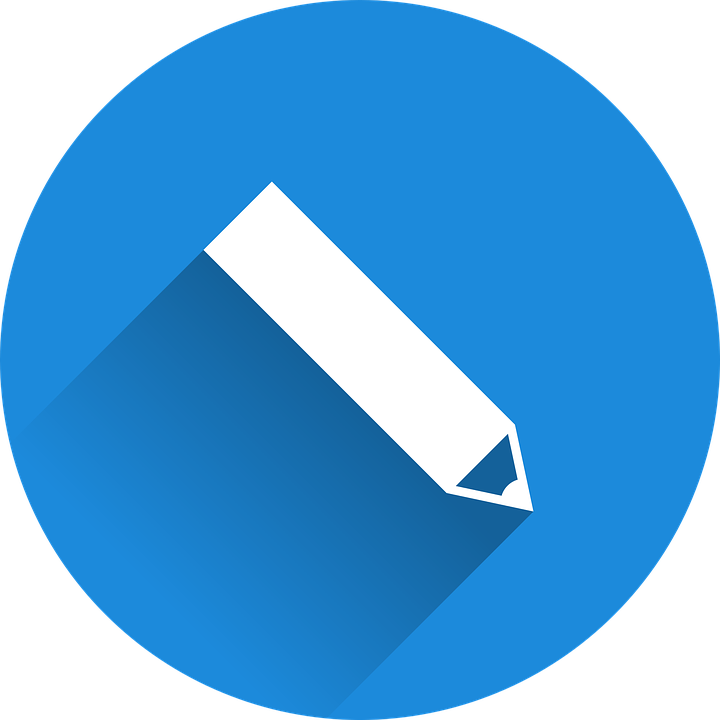 Escribe en español 📝.
Follow up 5:
When translating [a] / [an], consider the gender of the noun.
[I have] [a] camera.   __________________
2. Rubén [has] [a] (female) friend.  ________________________
3. [She has] [a] bicycle.   ______________________
4. [I have] [a] cat and [a] (piece of) fruit.	
    _______________________________________
5. Quique [has] [a] pen and [an] exercise book.
__________________________________________
escribir
Tengo una cámara.
Rubén tiene una amiga.
Tiene una bicicleta.
⚠ Don’t forget capital letters and full stops!
Tengo un gato y una fruta.
cuaderno
Quique tiene un bolígrafo y un cuaderno.
bicicleta
fruta
cámara
amiga
y
gato
y
bolígrafo
[Speaker Notes: Timing: 8 minutes

Aim: to correctly use ‘tengo’ & ‘tiene’  ‘un’ and ‘una’ in written production.

Procedure:
Tell pupils to translate the sentences using the vocabulary from the lesson. They can use the words in the frame to support their writing but will have to think carefully about translating ‘I have’ and ‘s/he has’, as well as a /an.
Click to bring up reminder about a / an.
Click to bring up reminder about punctuation and capital letters.]
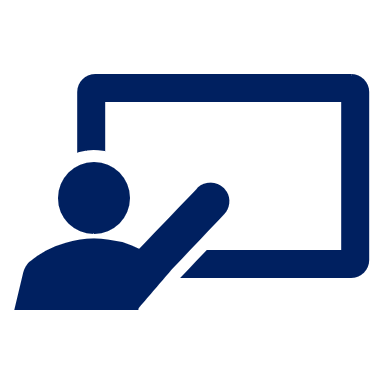 Follow up 5:
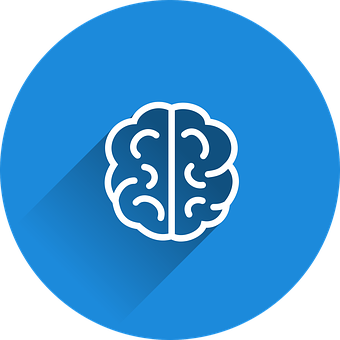 Escribe en español 📝.
vocabulario
Can you get at least15 points?
estoy
estás
estar
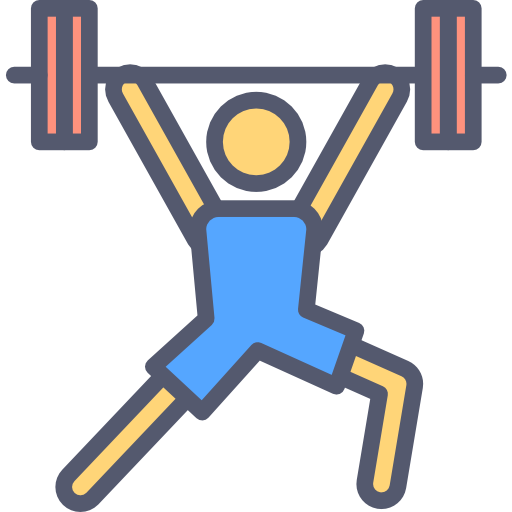 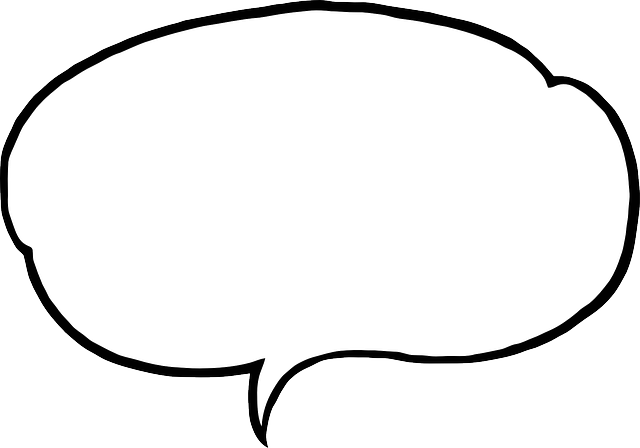 a b ñ
x3
allí
presente
ausente
hola
aquí
España
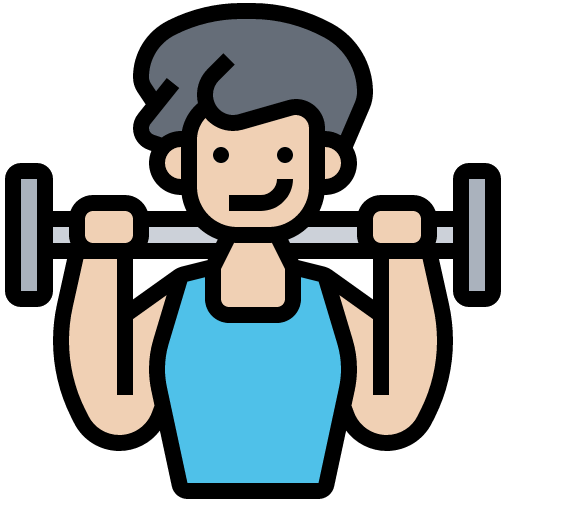 de
Inglaterra
eres
x2
tengo
un amigo
una pelota
una cama
una mochila
una amiga
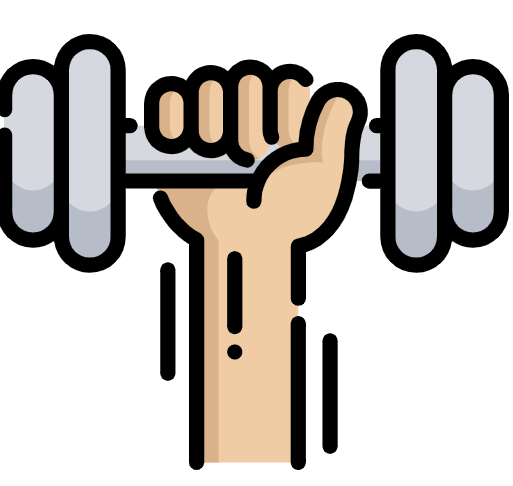 x1
tiene
una bicicleta
un gato
[Speaker Notes: Timing: 6 minutes

Aim: to practise written production of vocabulary for this week and previous weeks. 

Procedure:
1.  Pupils need to write the Spanish for as many words as possible, aiming to get at least 15 points (but more if possible).
2. Click for Spanish answers.]
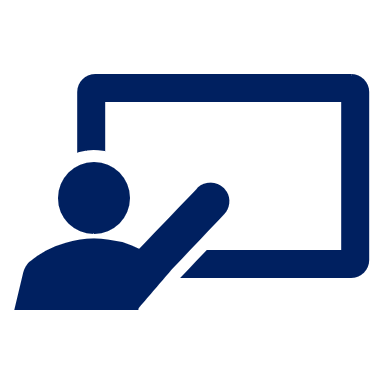 Handout: Follow up 5
Follow up 5:
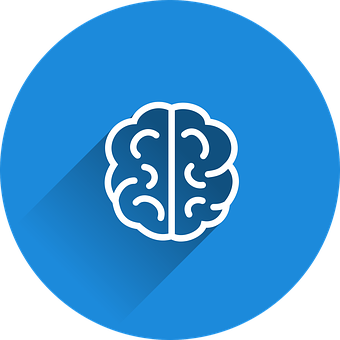 Escribe en español 📝.
vocabulario
Can you get at least15 points?
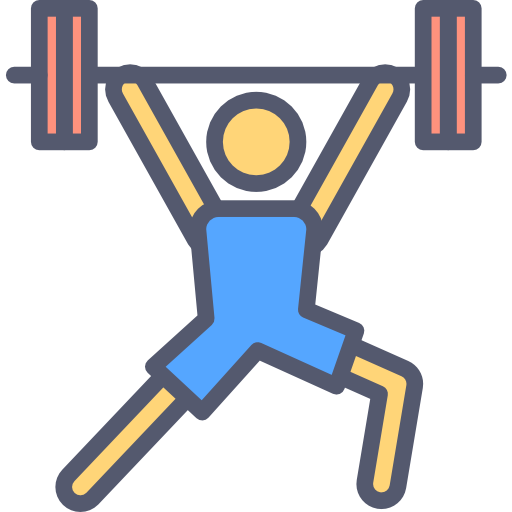 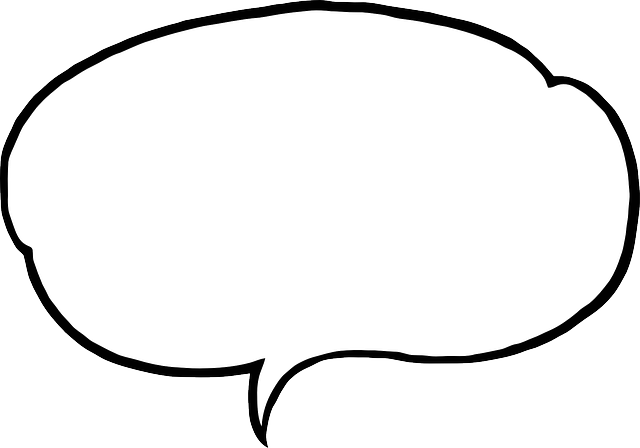 a b ñ
x3
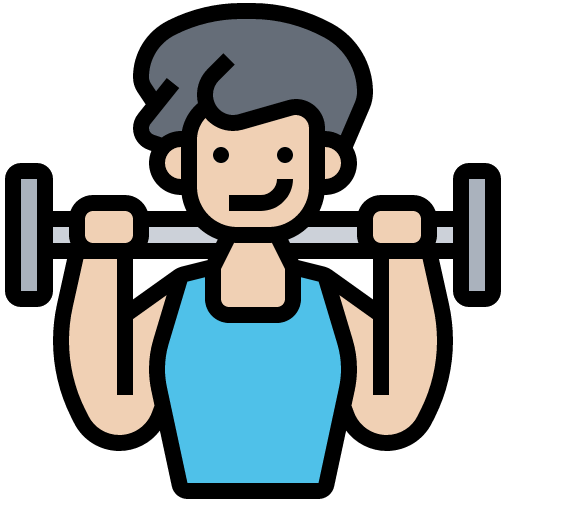 x2
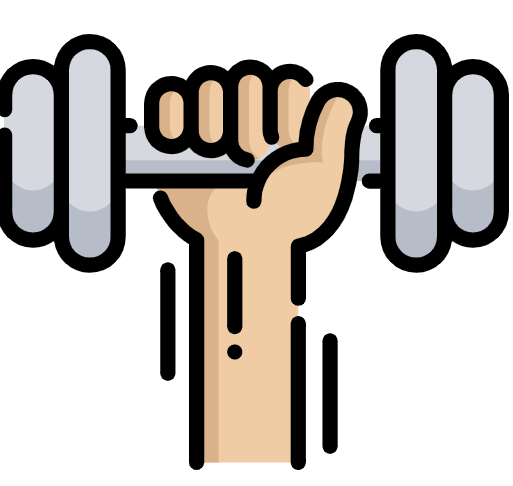 x1
[Speaker Notes: Timing: 6 minutes

Aim: to practise written production of vocabulary for this week and previous weeks. 

Procedure:
1.  Pupils need to write the Spanish for as many words as possible, aiming to get at least 15 points (but more if possible).
2. Click for Spanish answers.]